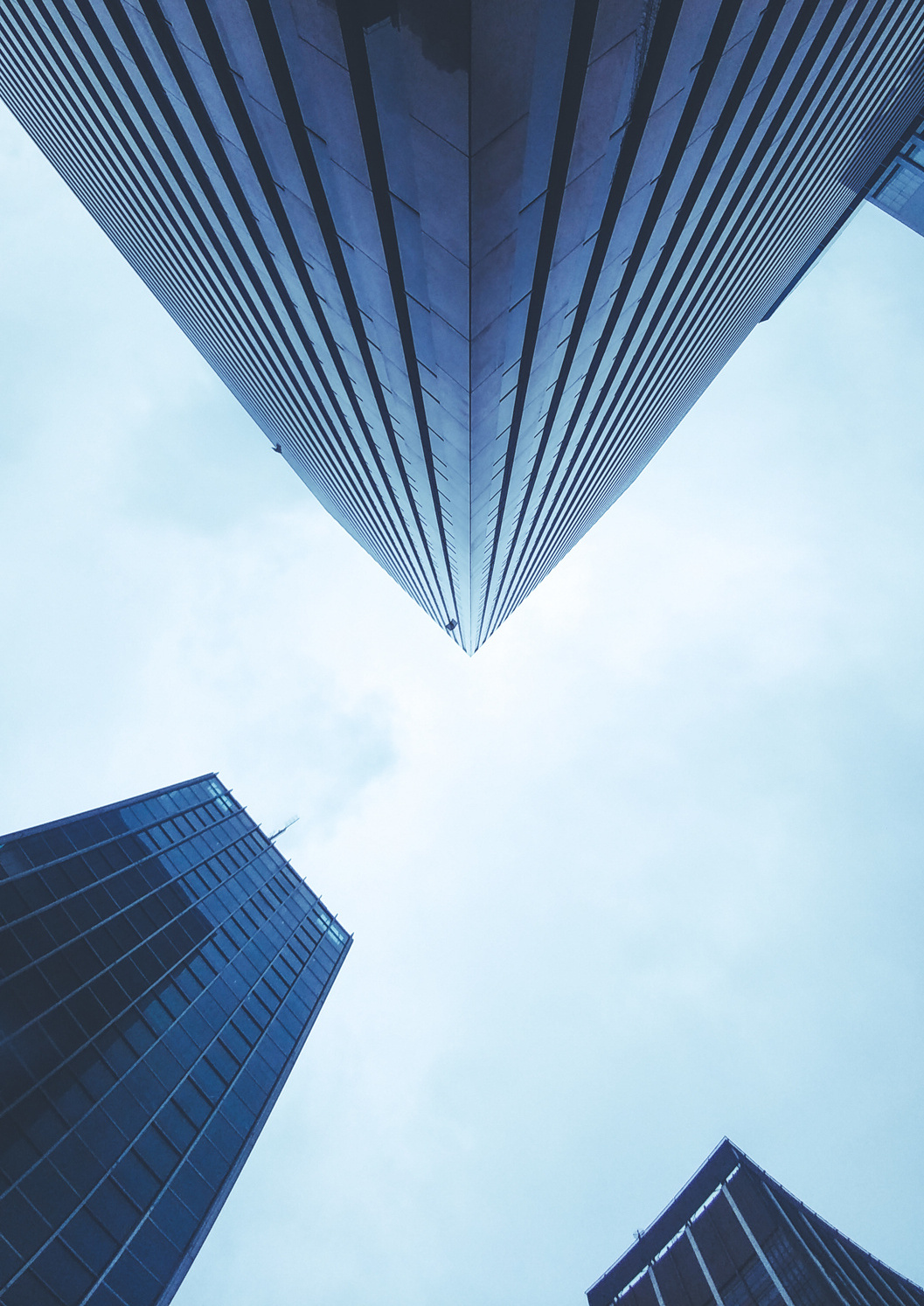 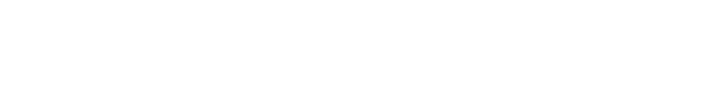 Итоги проведения демонстрационных экзаменов в 2022-2023 учебном году
Докладчик:
Заместитель директора по инновационной и производственной работе Тюрина Марина Николаевна
1
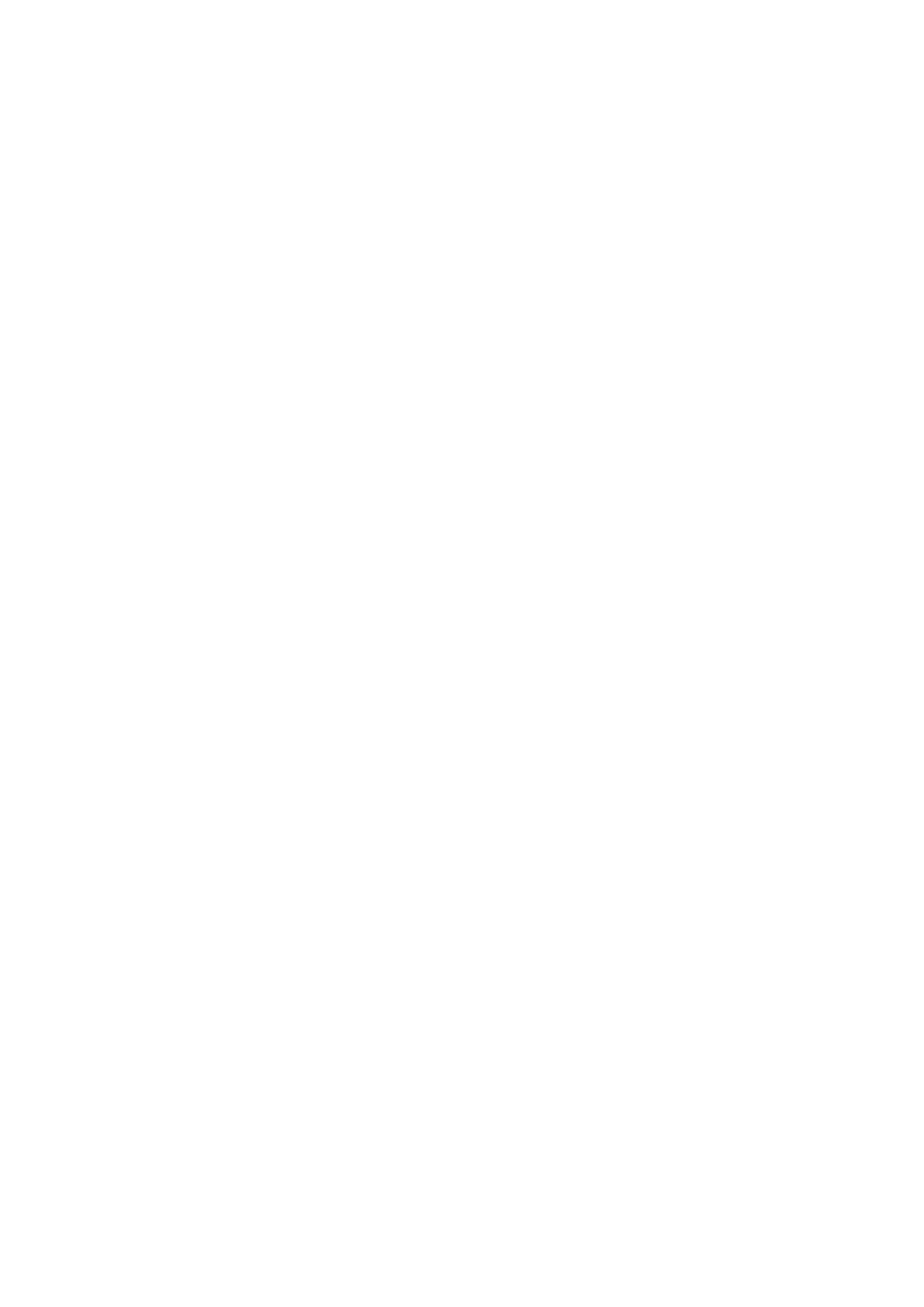 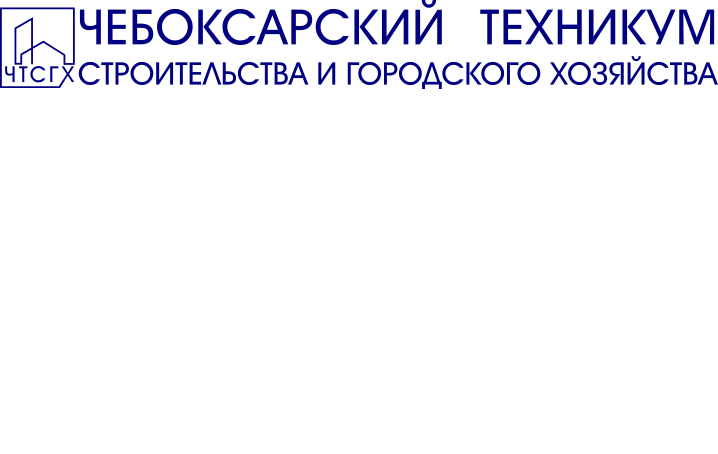 Демонстрационный экзамен - это форма государственной итоговой аттестации выпускников и промежуточной аттестации по программам среднего профессионального образования образовательных организаций высшего и среднего профессионального образования, которая предусматривает:
- моделирование реальных производственных условий для демонстрации выпускниками профессиональных умений и навыков;
- независимую экспертную оценку выполнения заданий демонстрационного экзамена, в том числе экспертами из числа представителей предприятий;
- определение уровня знаний, умений и навыков выпускников, что даёт работодателю представление о профессиональной подготовке специалиста.
–
2
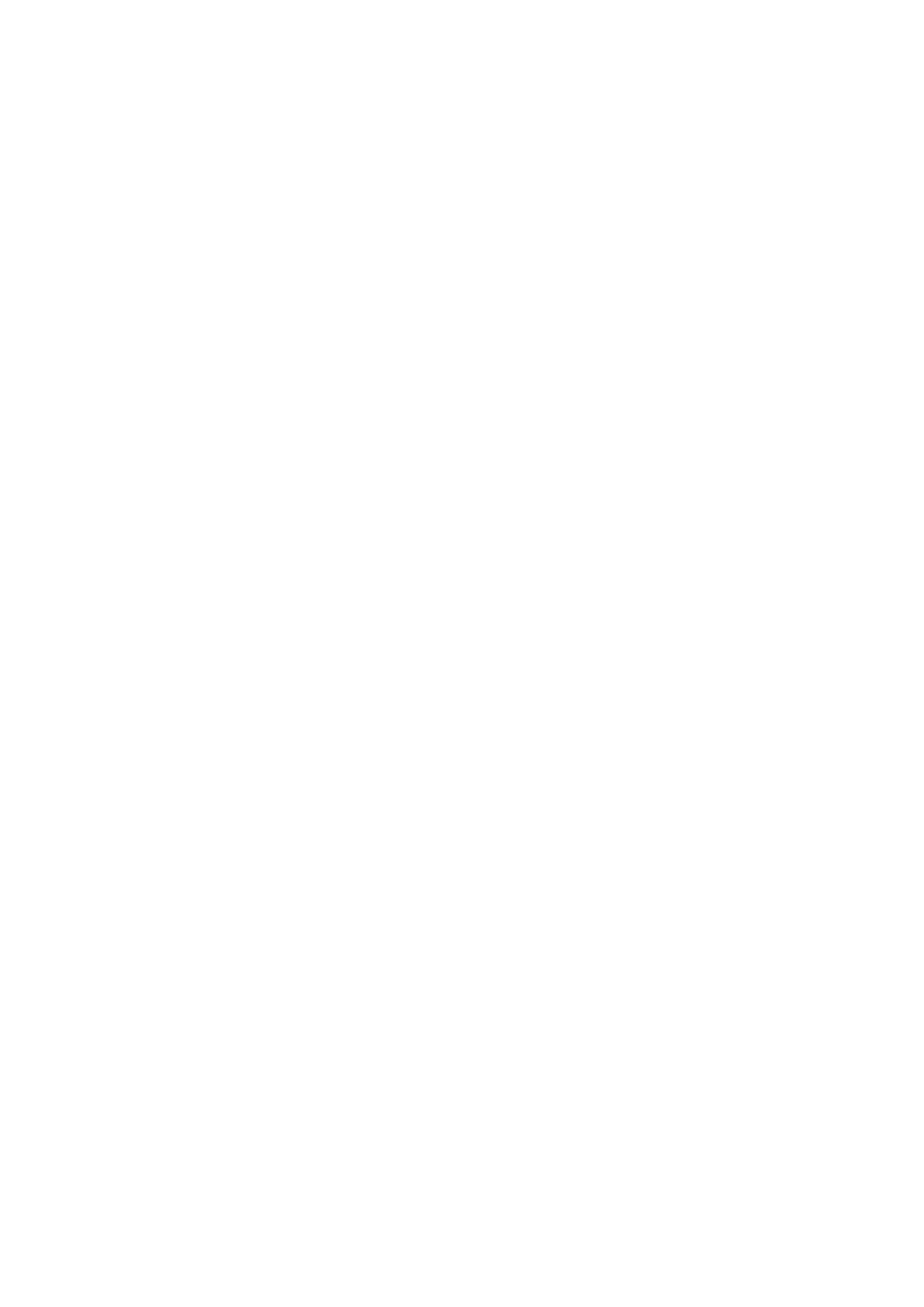 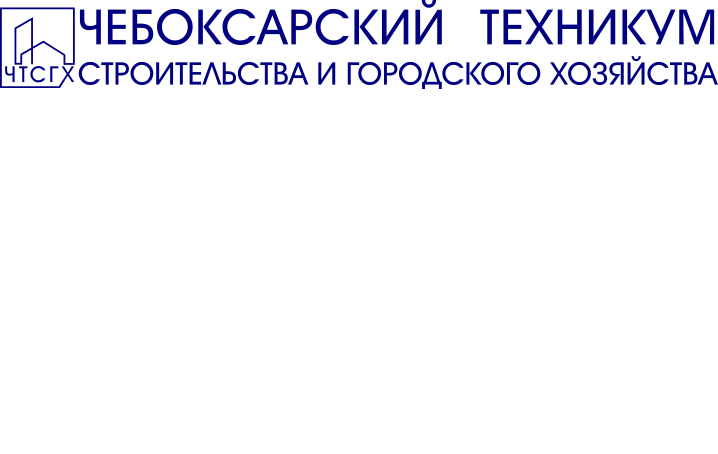 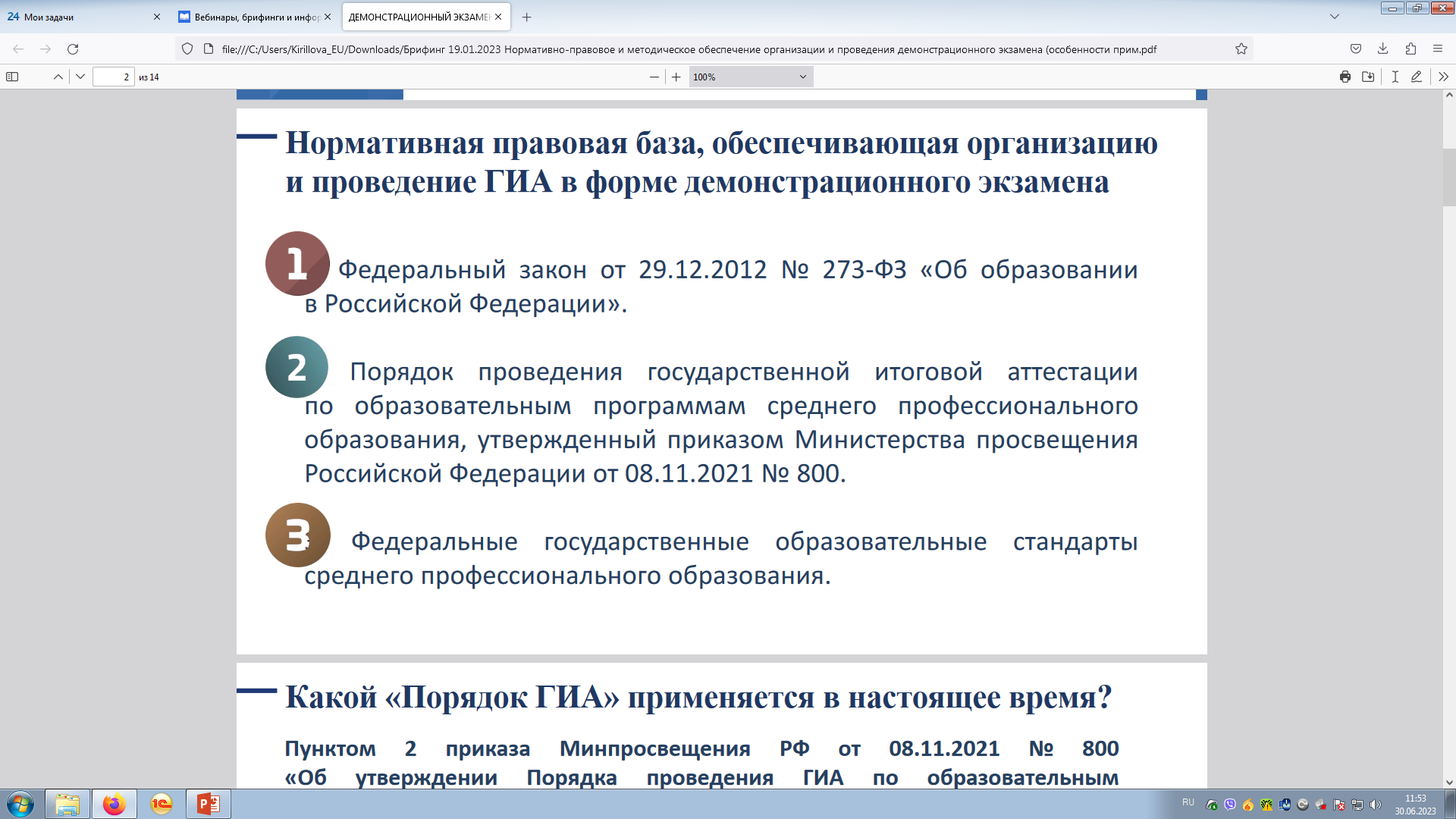 3
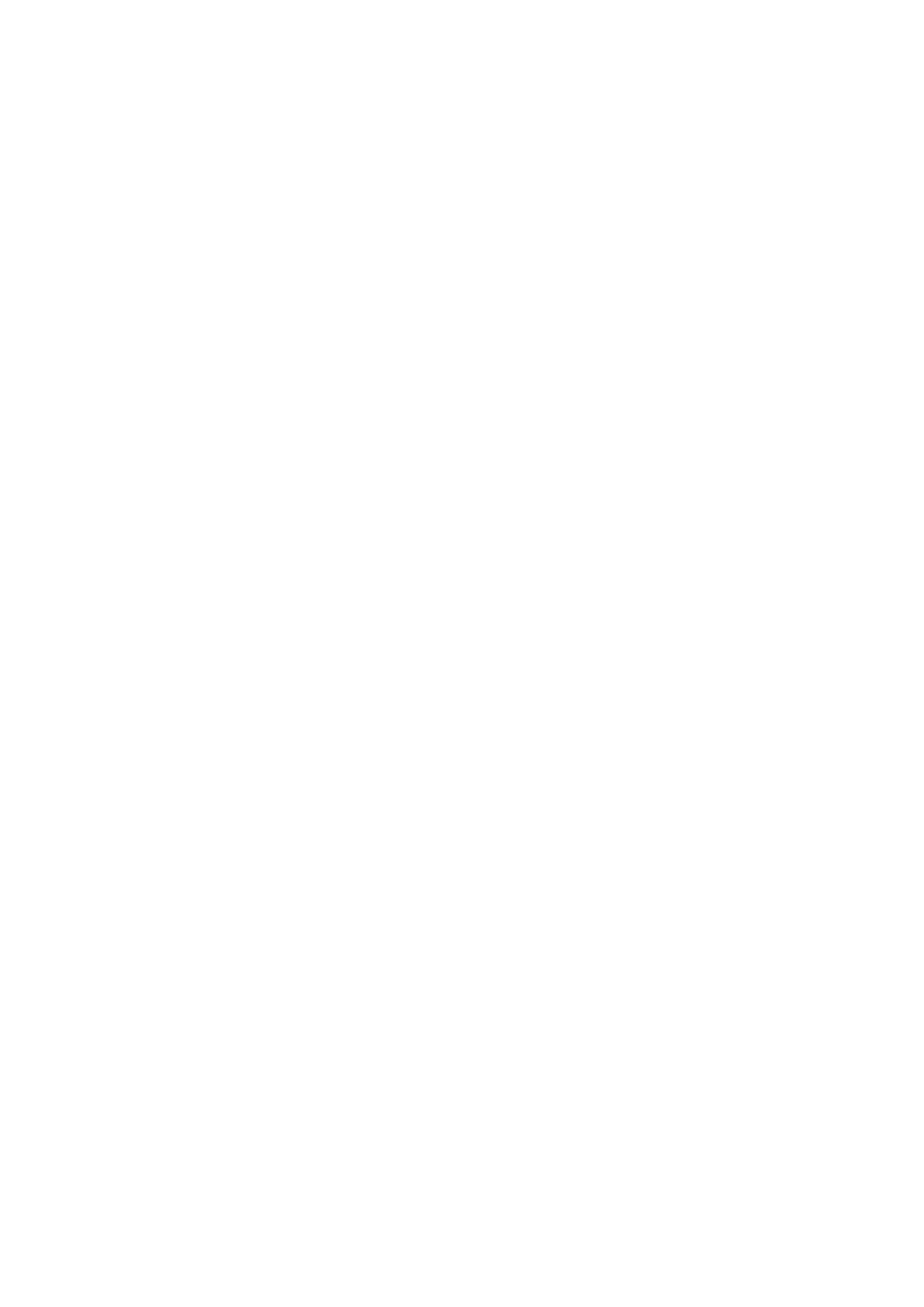 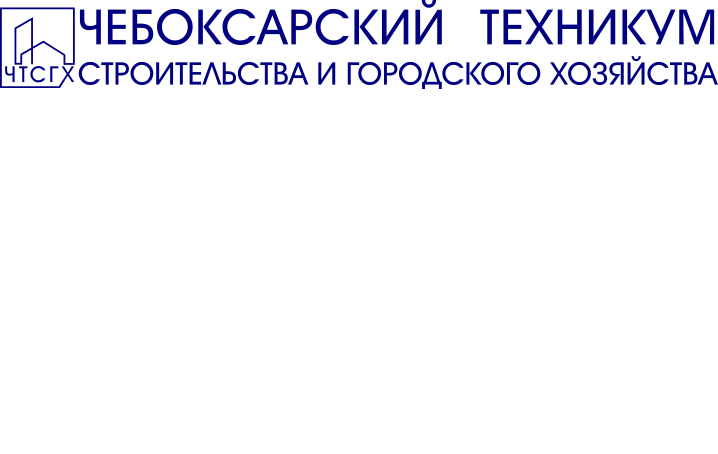 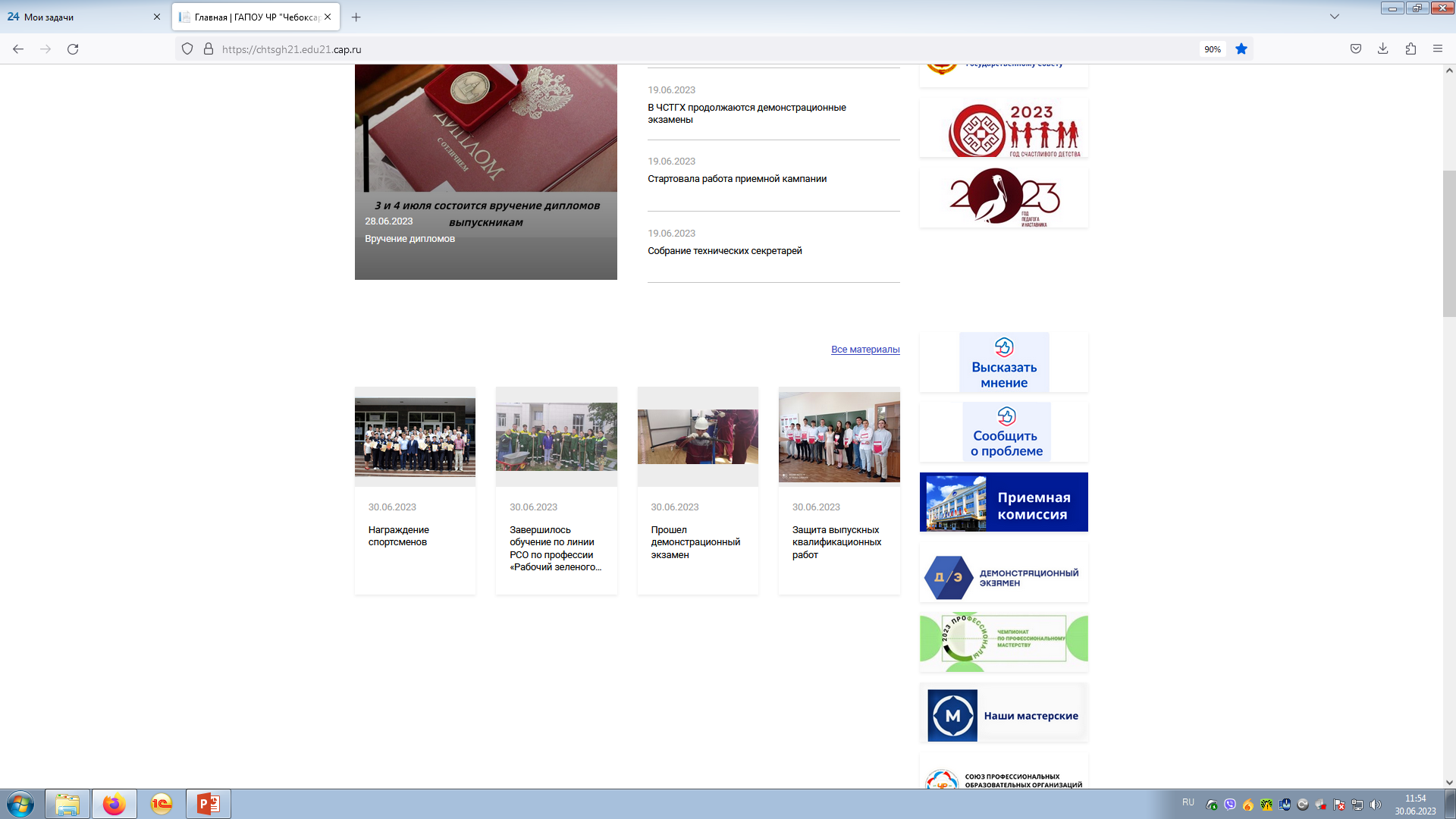 4
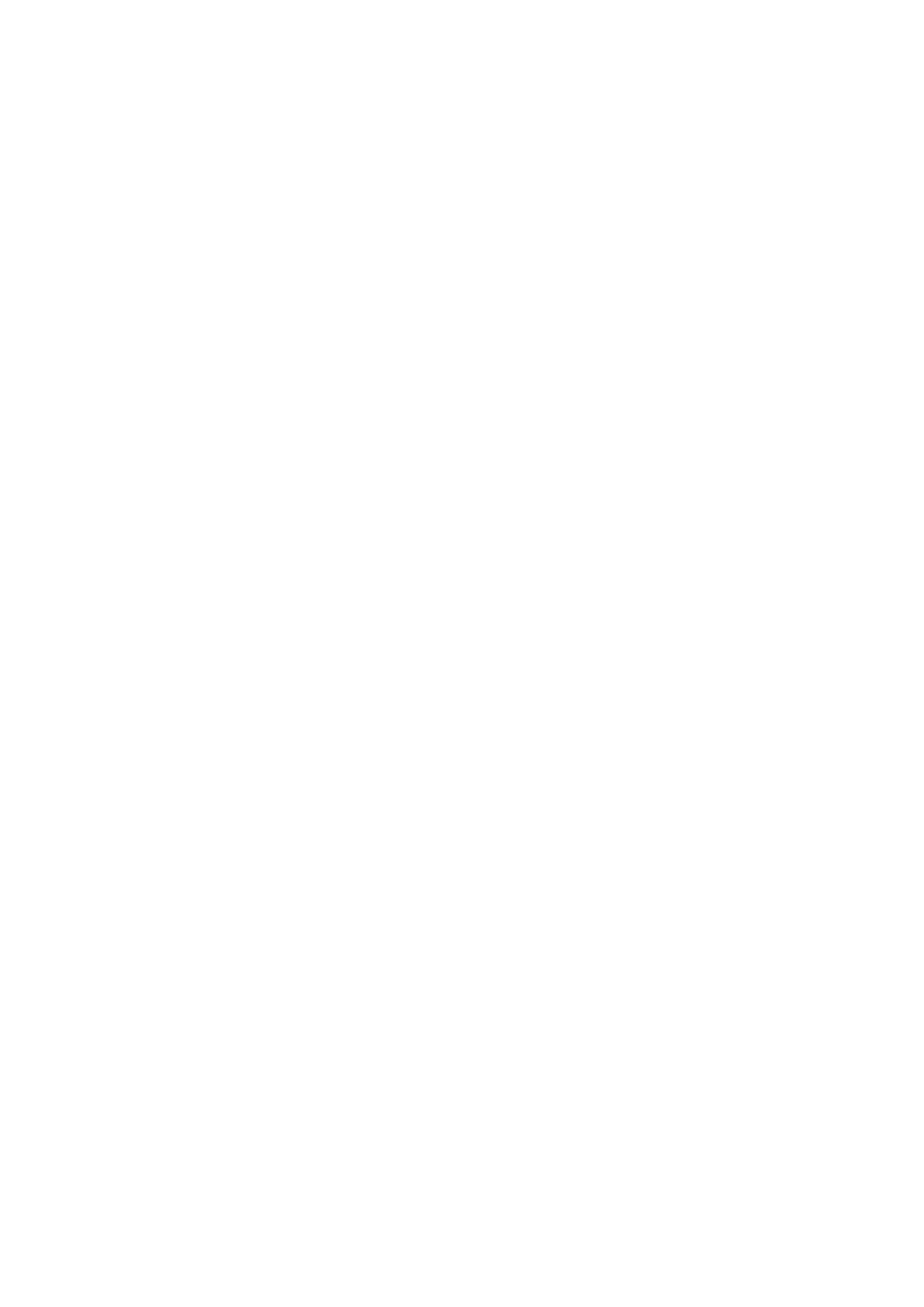 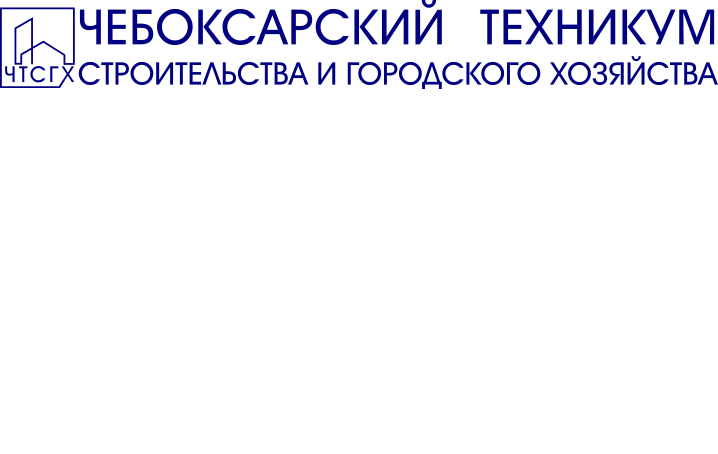 На основании Приказа Министерства образования и молодежной политики Чувашской Республики №1917 от 22.12.2022 года «О проведении государственной итоговой аттестации / промежуточной аттестации в форме демонстрационного экзамена в Чувашской Республике в 2023 году»,  в Чебоксарском техникуме строительства и городского хозяйства были проведены демонстрационные экзамены:
в декабре 2022 года по 2 компетенциям в 2 группах;
июне 2023 года были проведены демонстрационные экзамены по 12 компетенциям в 29 группах.
5
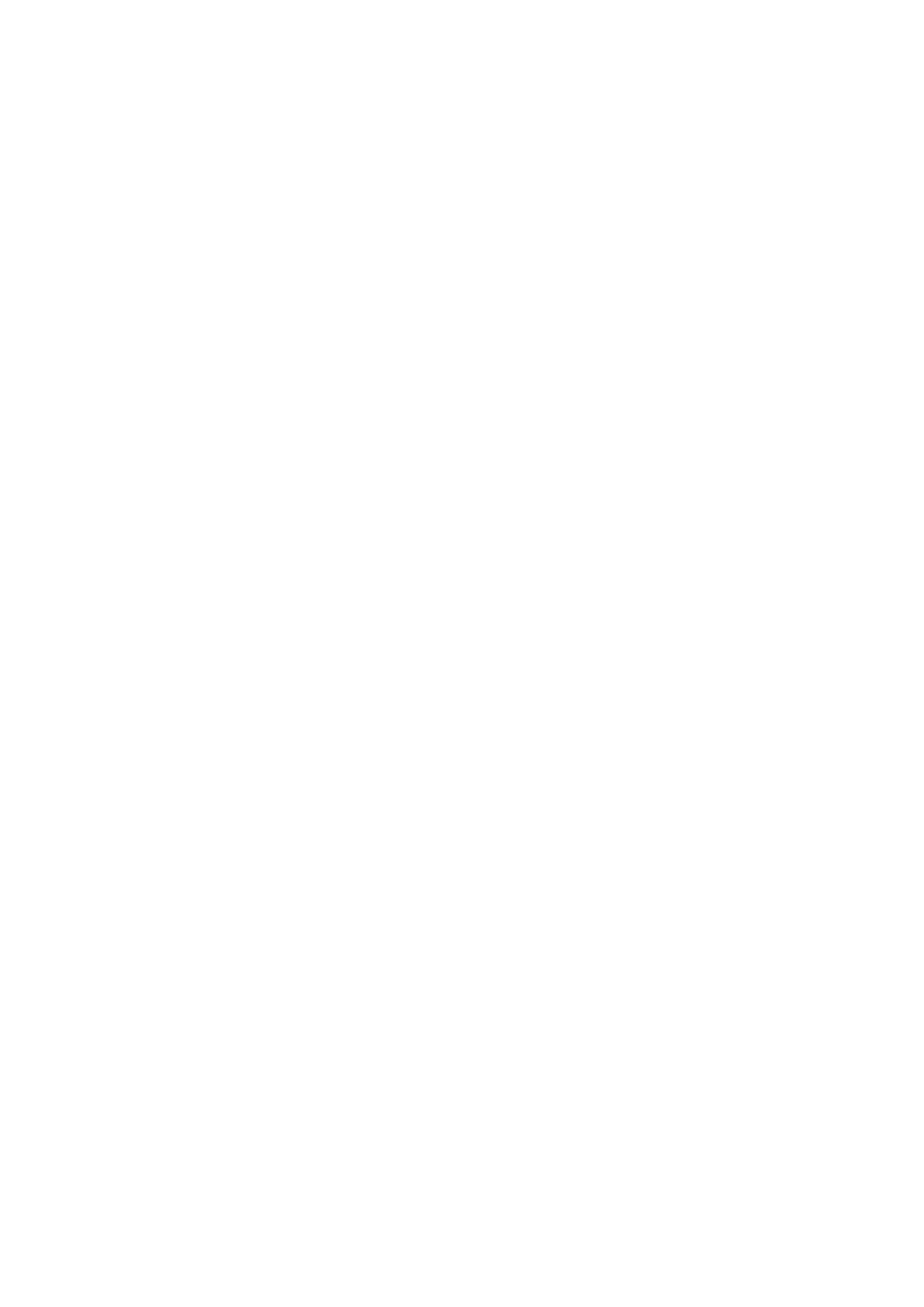 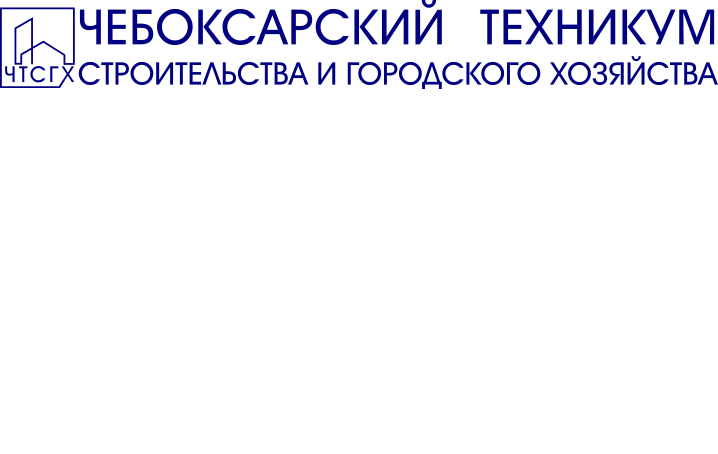 Группы, сдавшие демонстрационный экзамен в рамках промежуточной аттестации
6
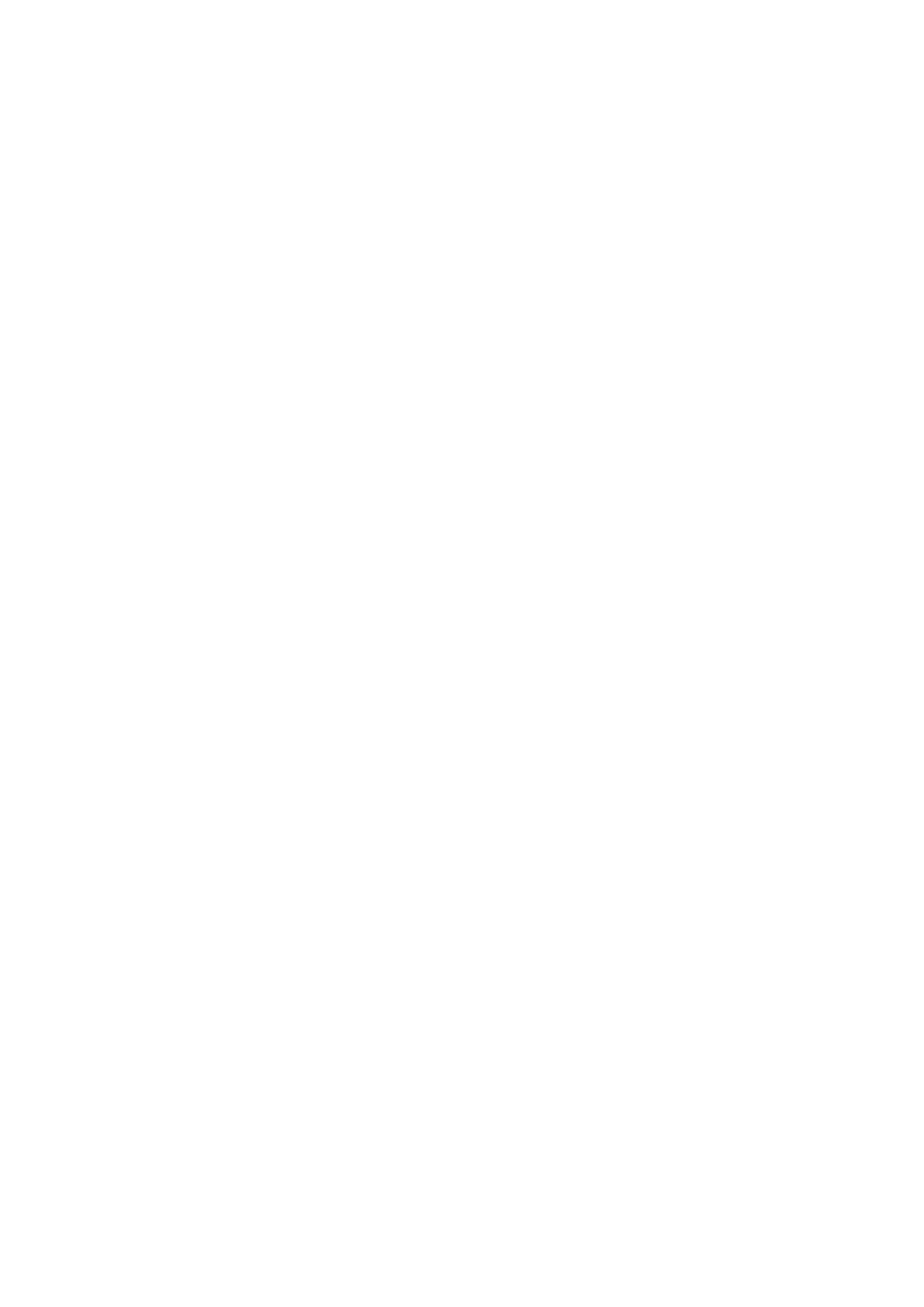 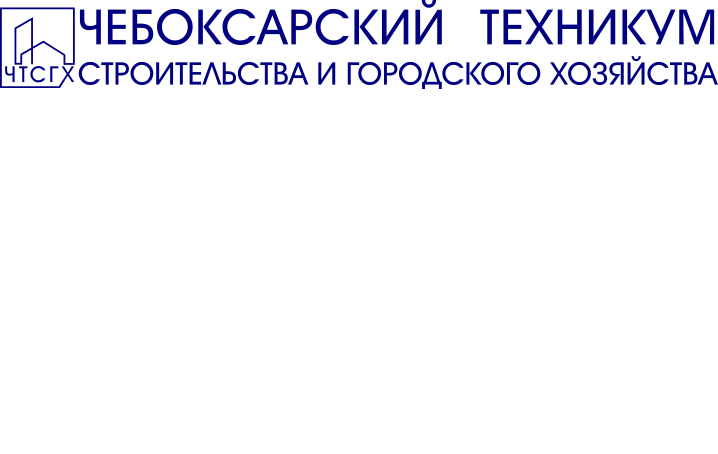 Группы, сдавшие демонстрационный экзамен в рамках промежуточной аттестации
7
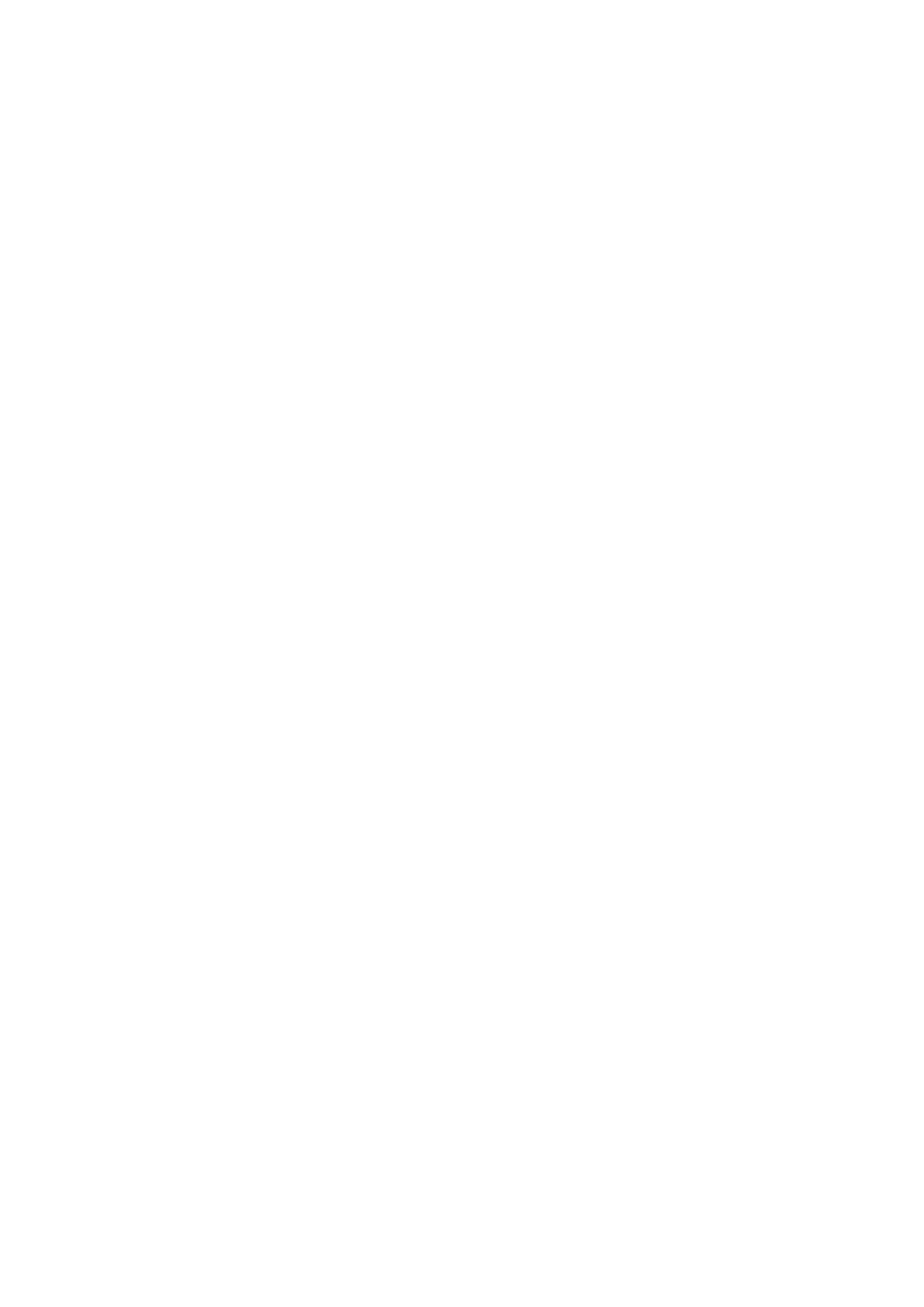 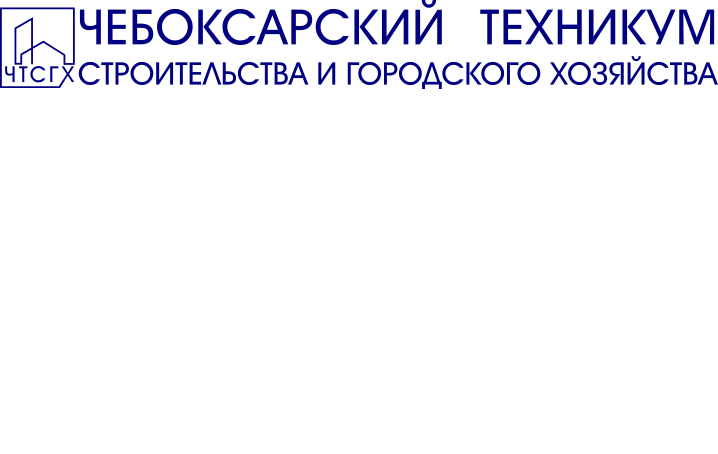 Группы, сдавшие демонстрационный экзамен в рамках промежуточной аттестации
8
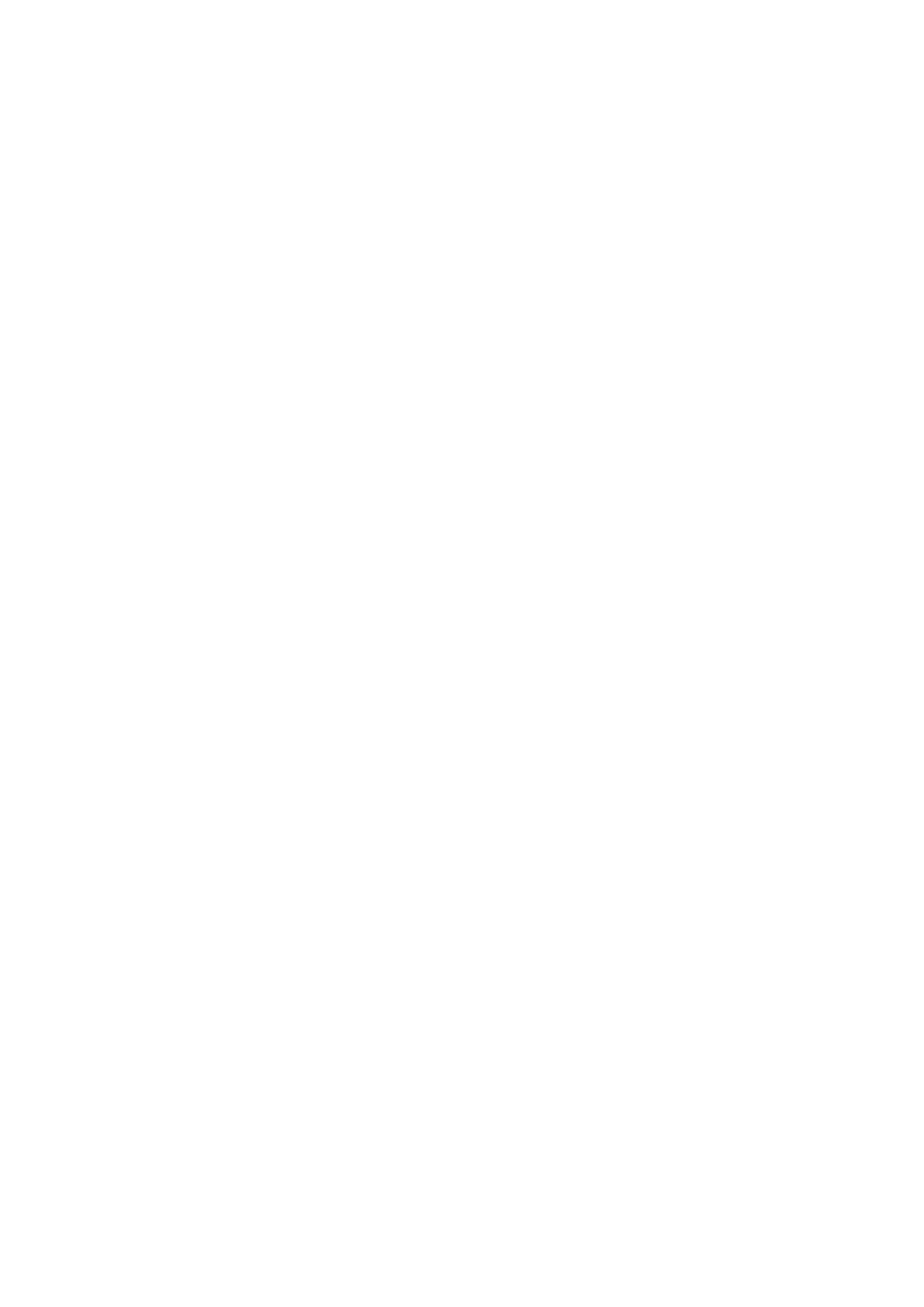 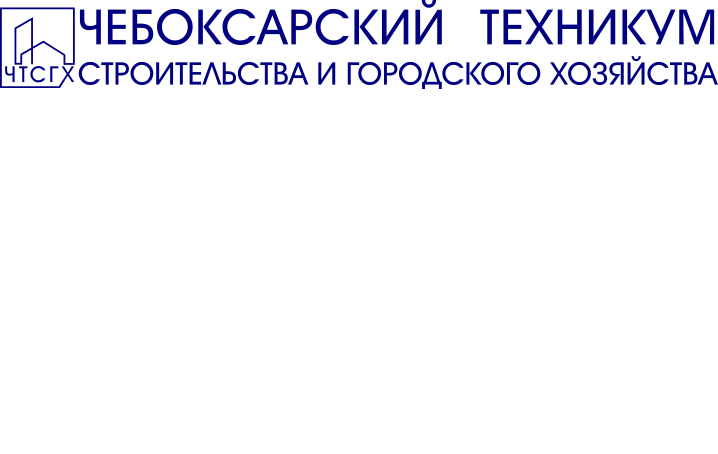 Группы, сдавшие демонстрационный экзамен в рамках промежуточной аттестации
9
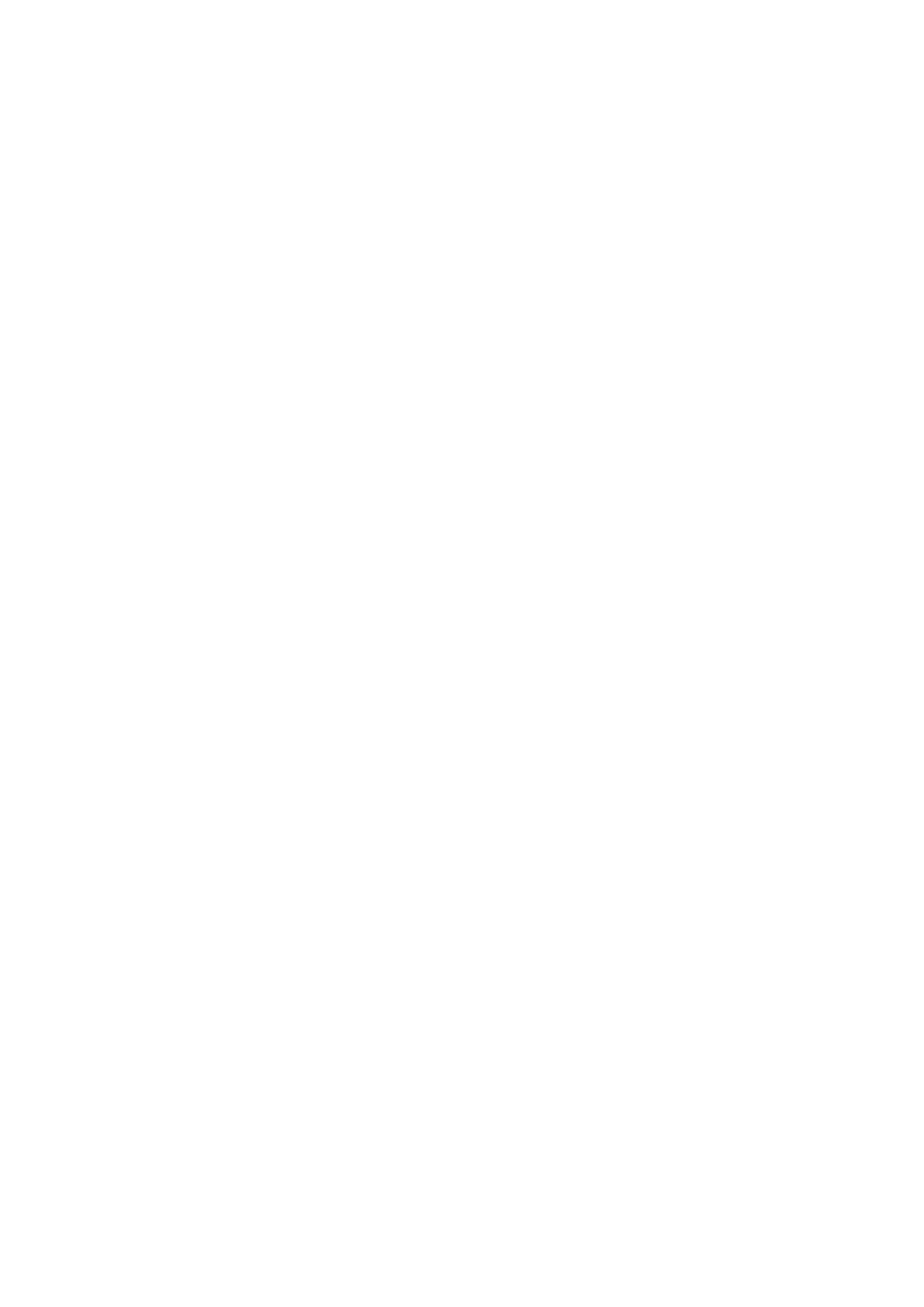 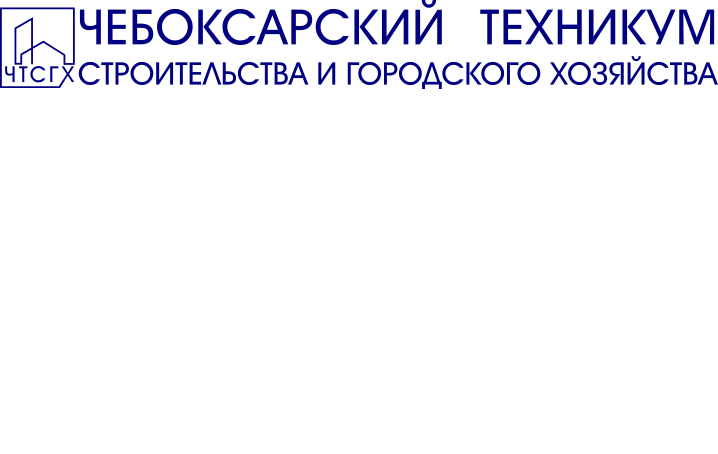 Группы, сдавшие демонстрационный экзамен в качестве  государственной итоговой аттестации в рамках ФГОС
10
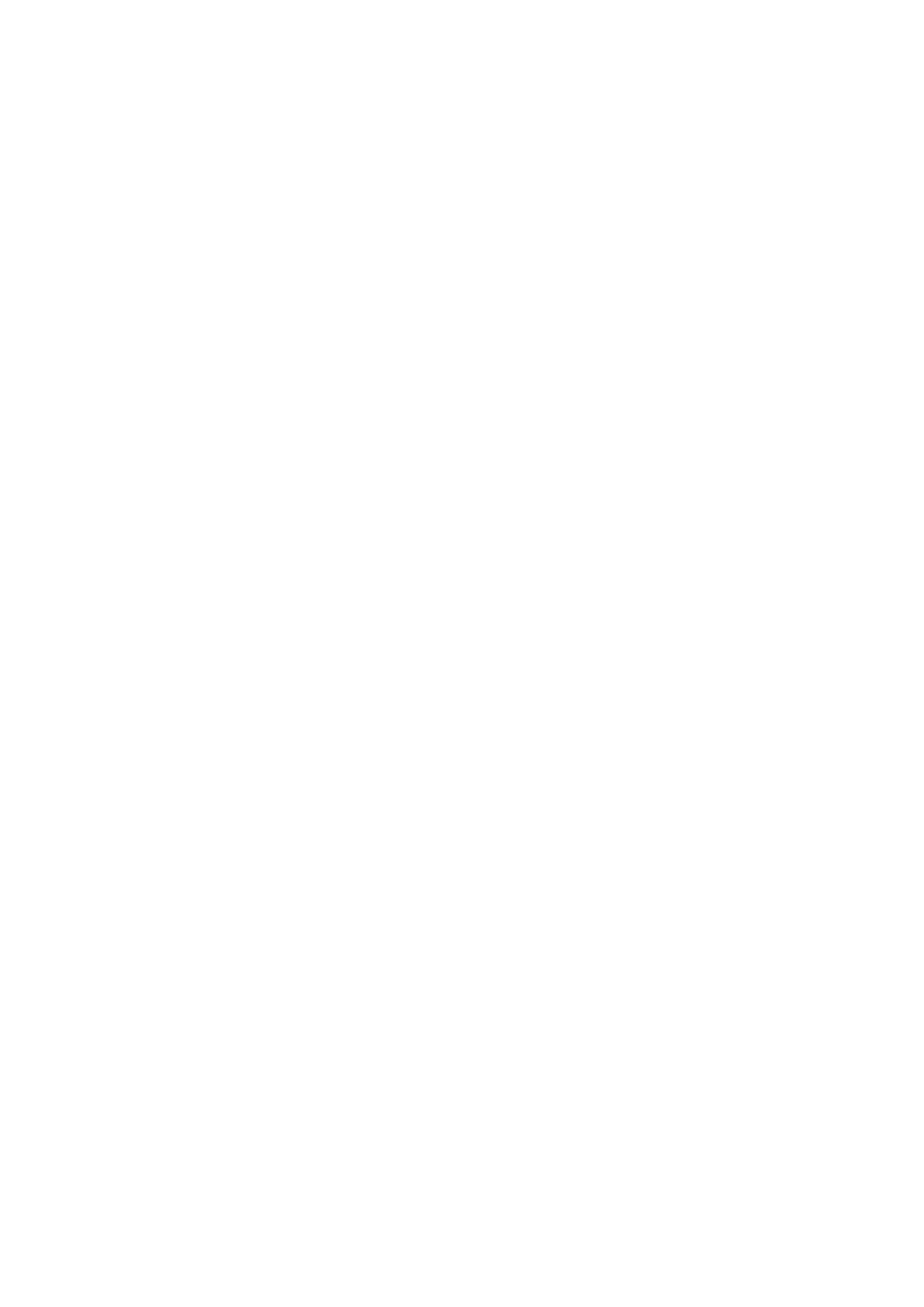 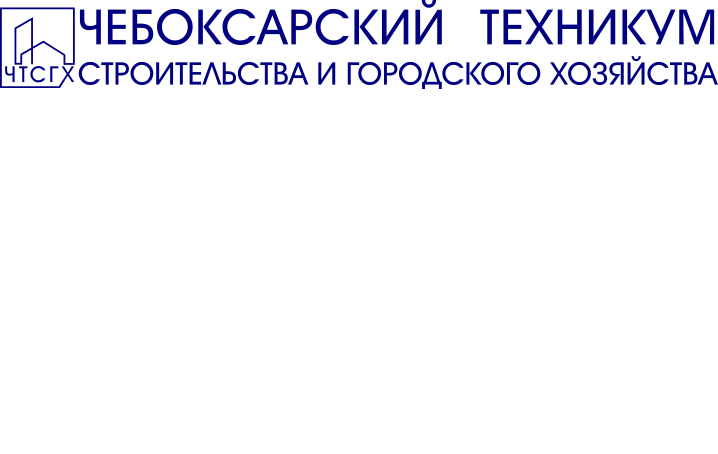 Группы, сдавшие демонстрационный экзамен в качестве  государственной итоговой аттестации в рамках ФГОС
11
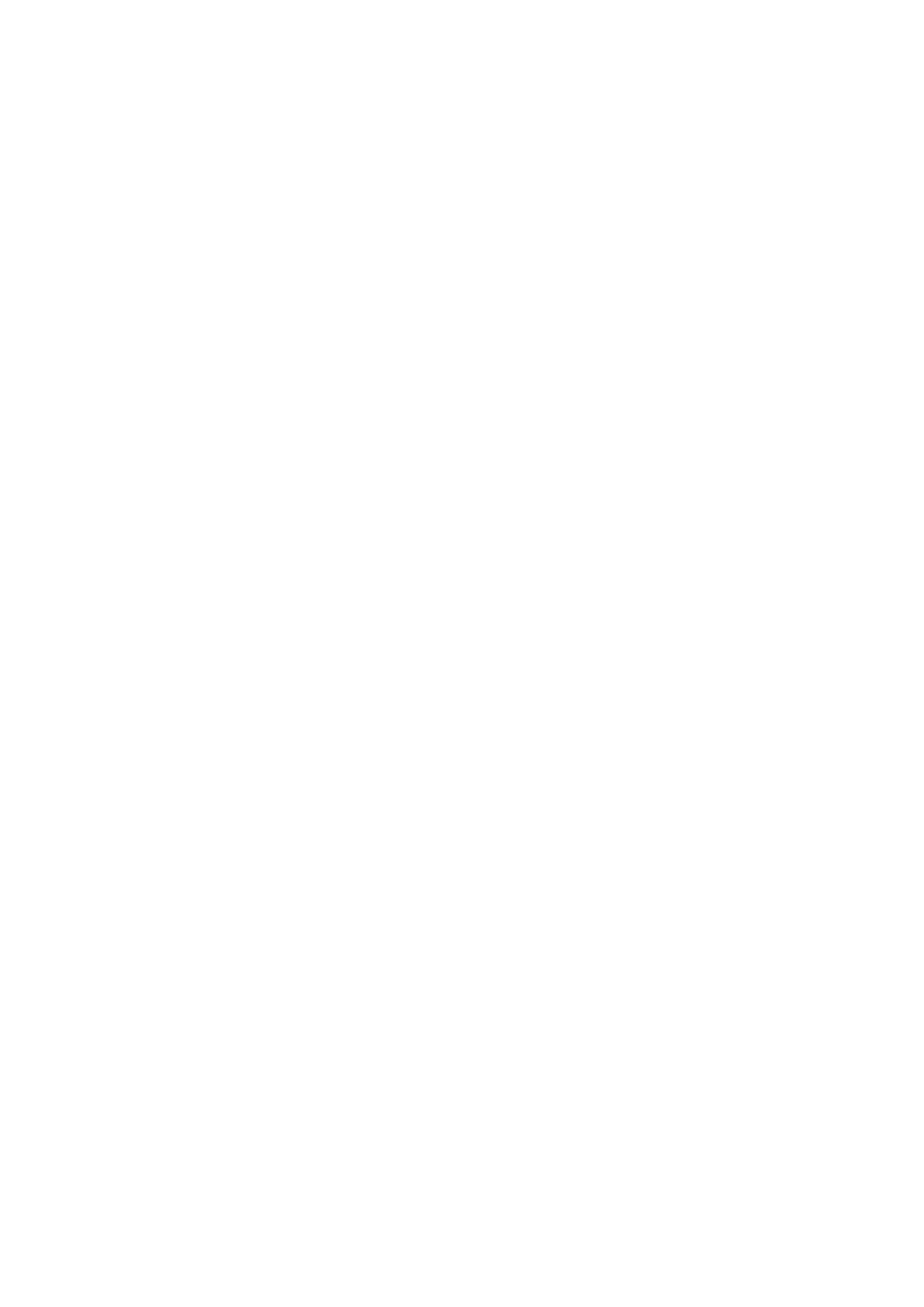 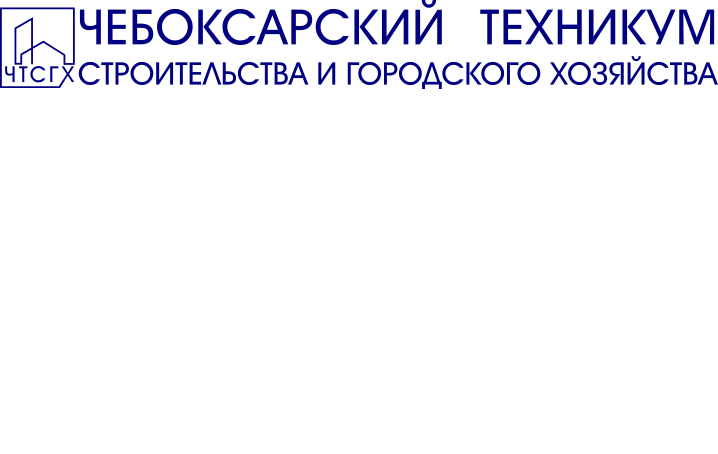 Группы, сдавшие демонстрационный экзамен в качестве  государственной итоговой аттестации в рамках ФГОС
12
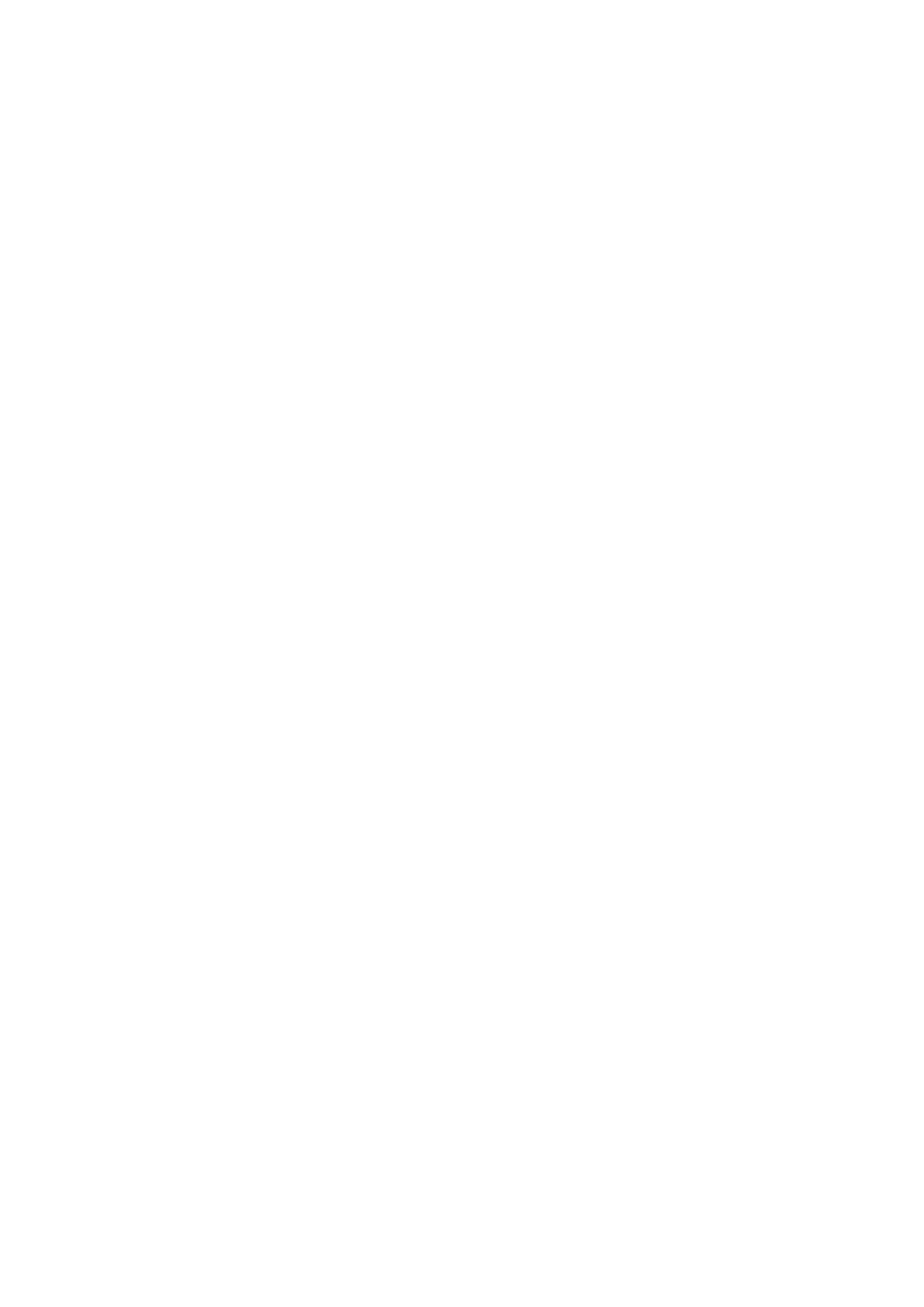 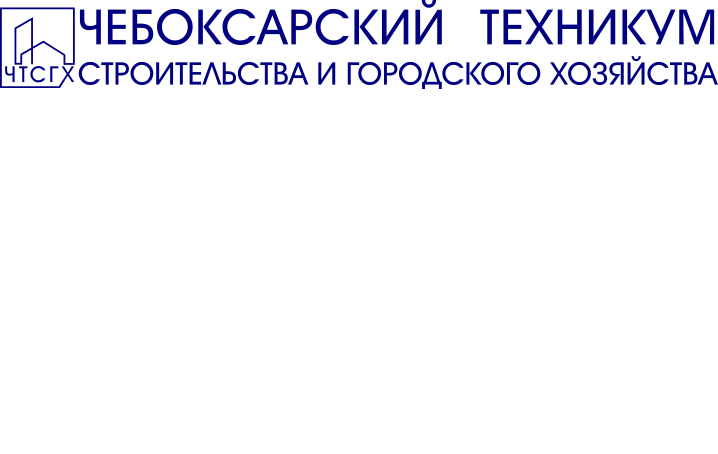 Группы, сдавшие демонстрационный экзамен в качестве  государственной итоговой аттестации в рамках ФГОС
13
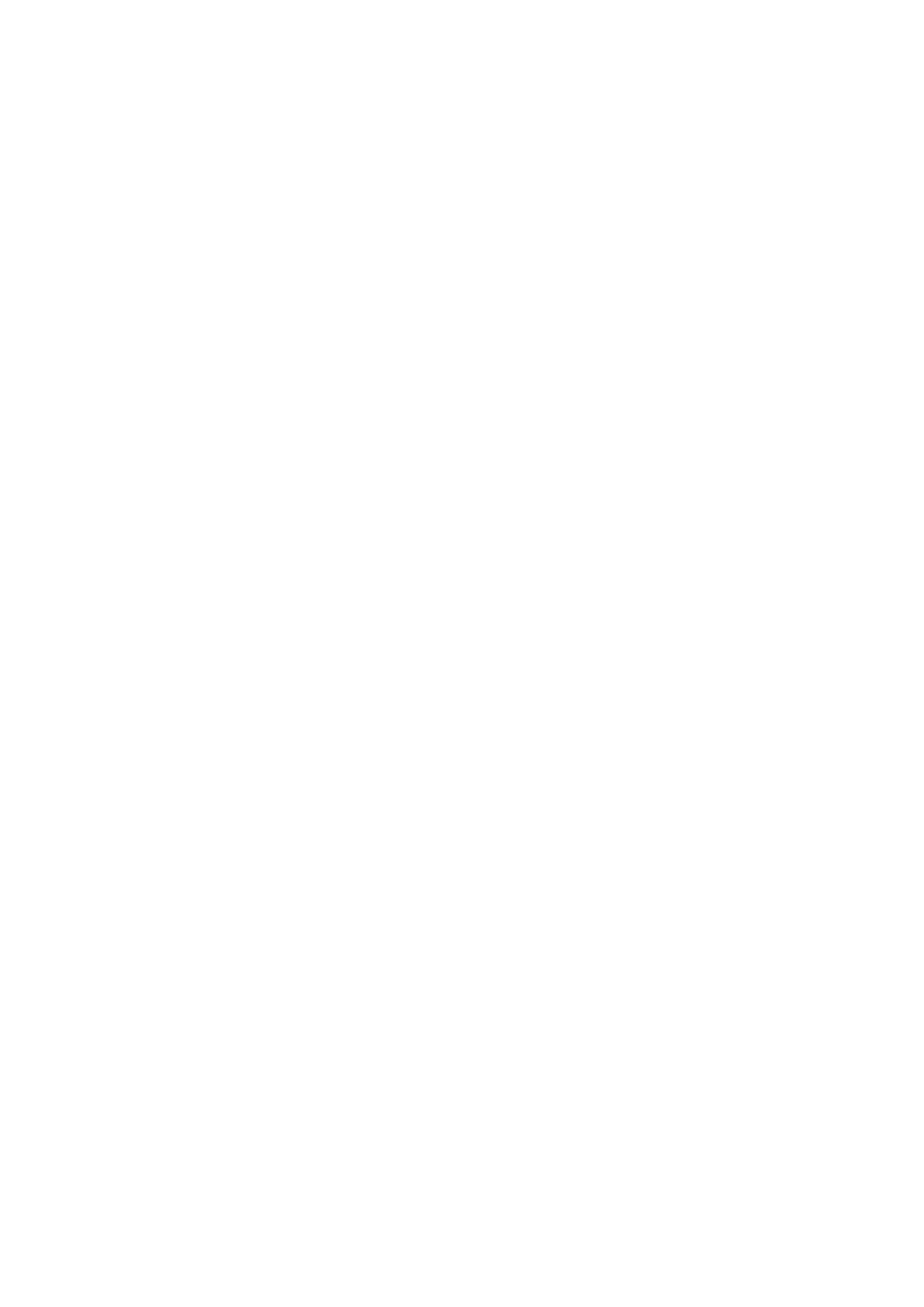 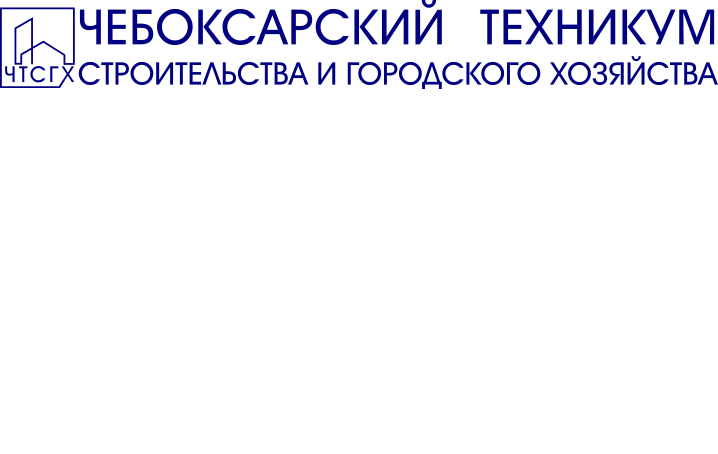 Группы, сдавшие демонстрационный экзамен в качестве  государственной итоговой аттестации в рамках ФГОС
14
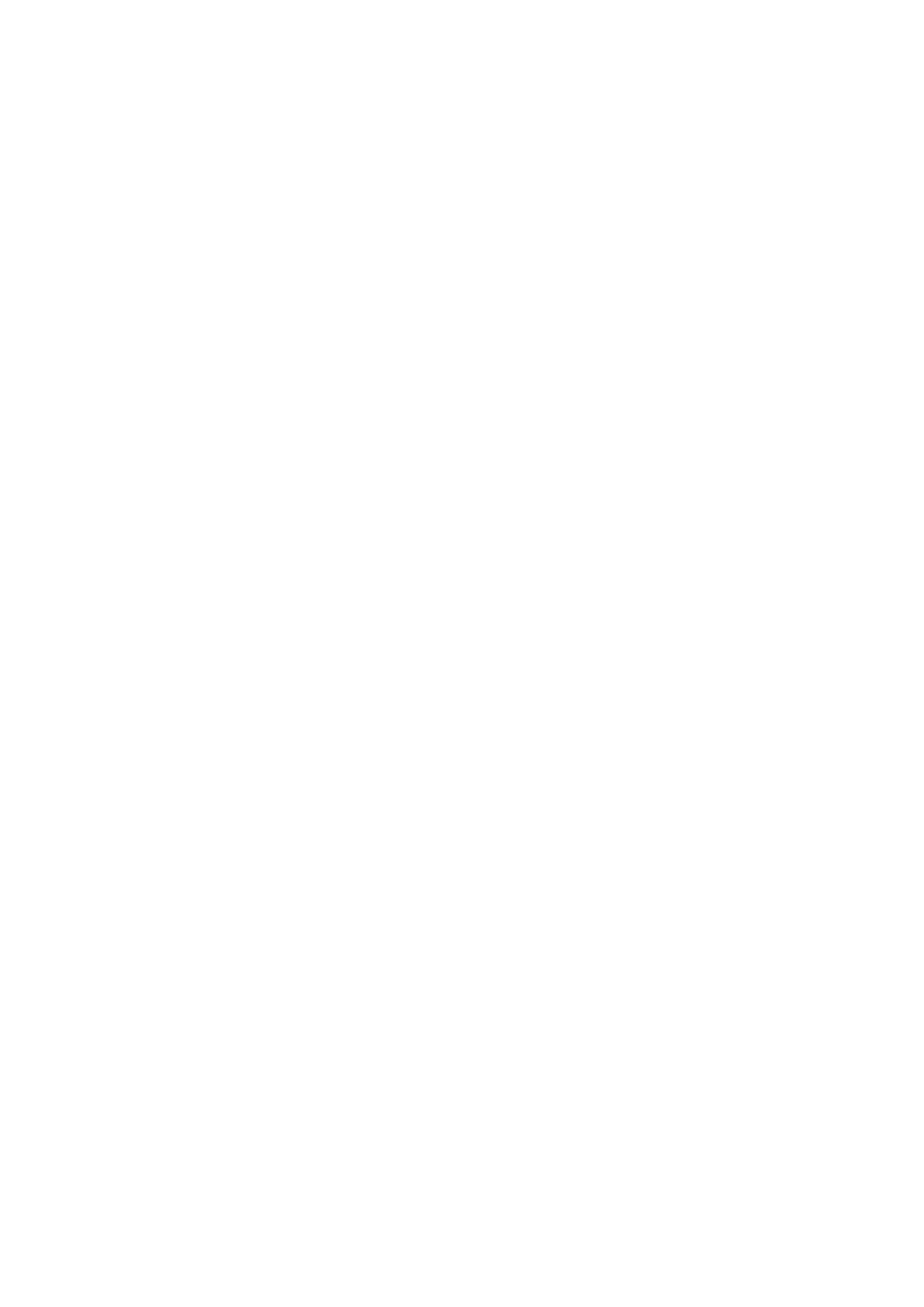 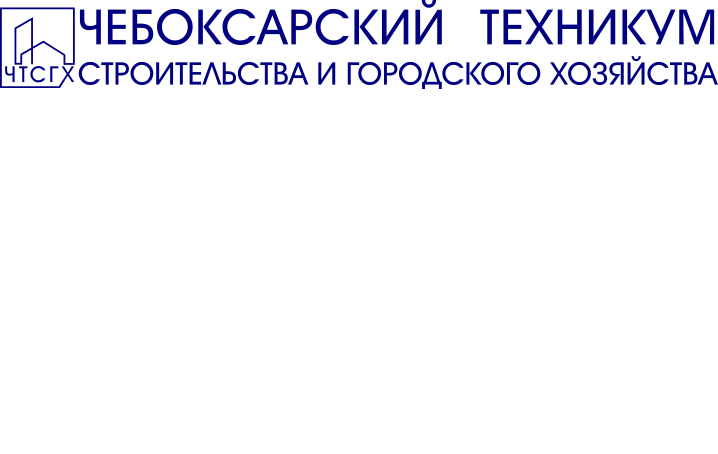 Группы, сдавшие демонстрационный экзамен в качестве  государственной итоговой аттестации в рамках ФГОС
15
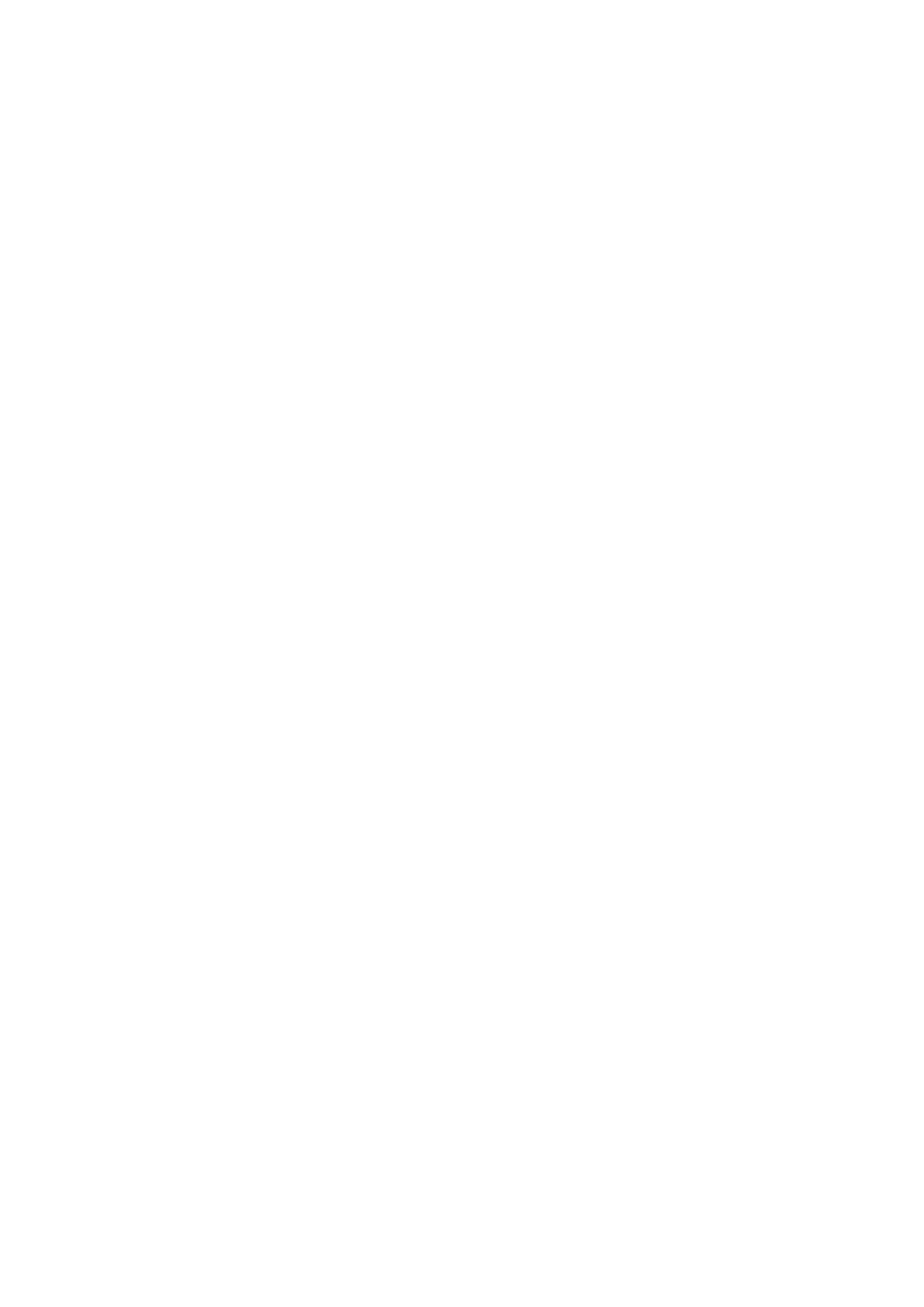 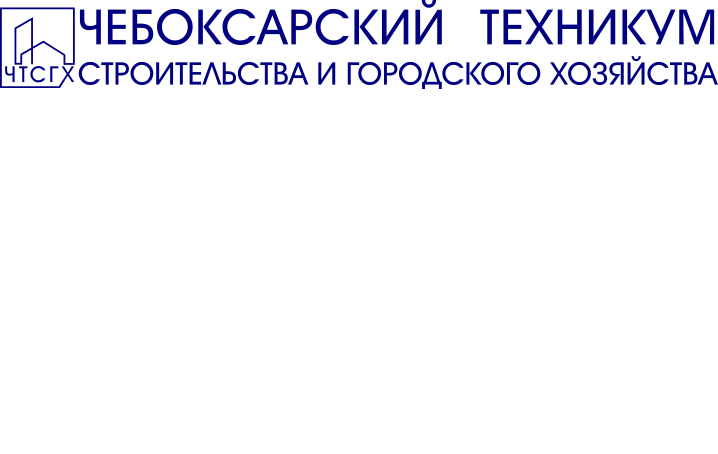 Средний балл по компетенции «Малярные и декоративные работы»
16
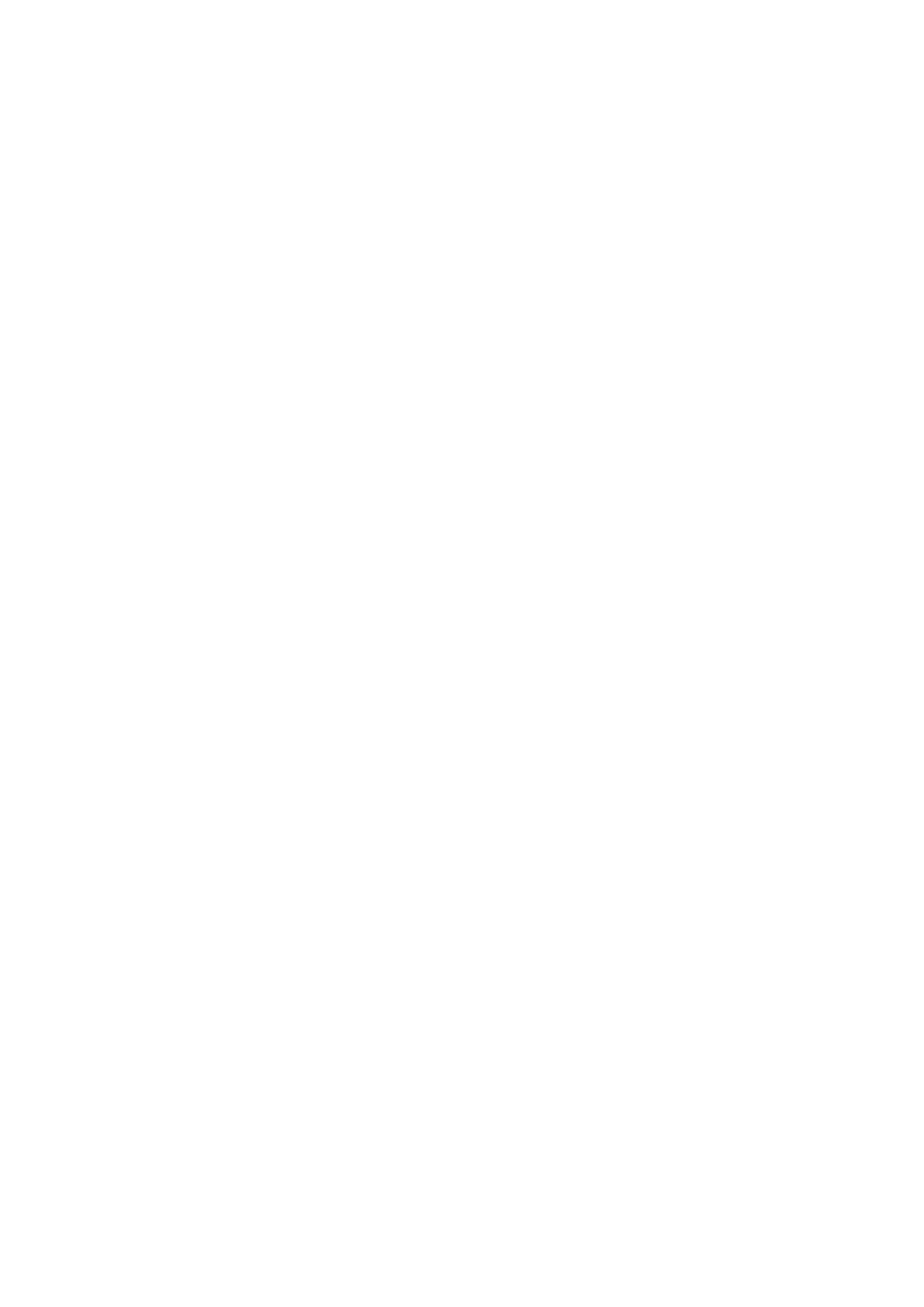 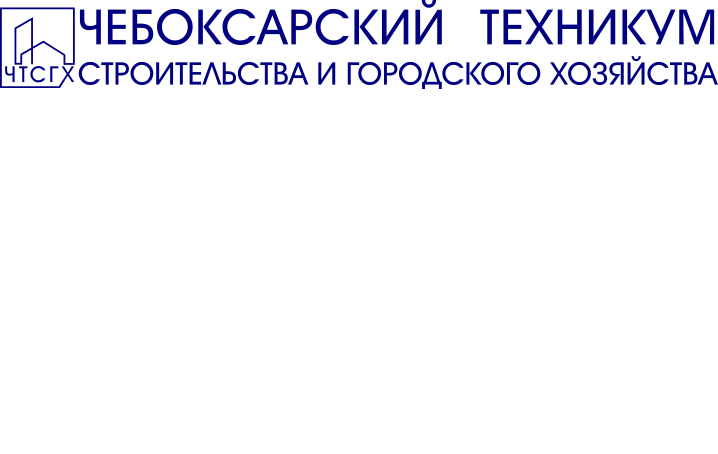 Средний балл по компетенции «Обслуживание и ремонт оборудования релейной защиты и автоматики»
17
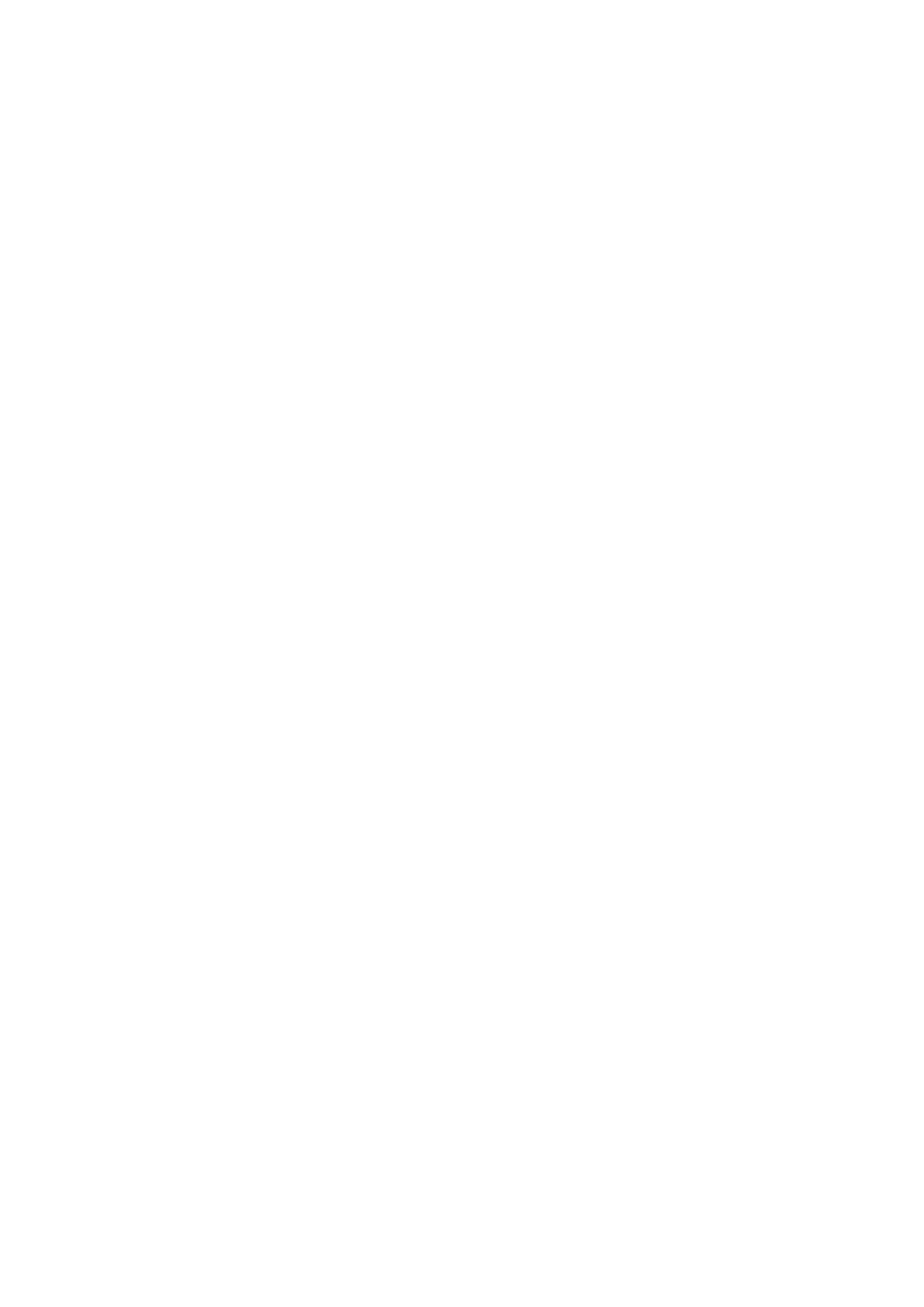 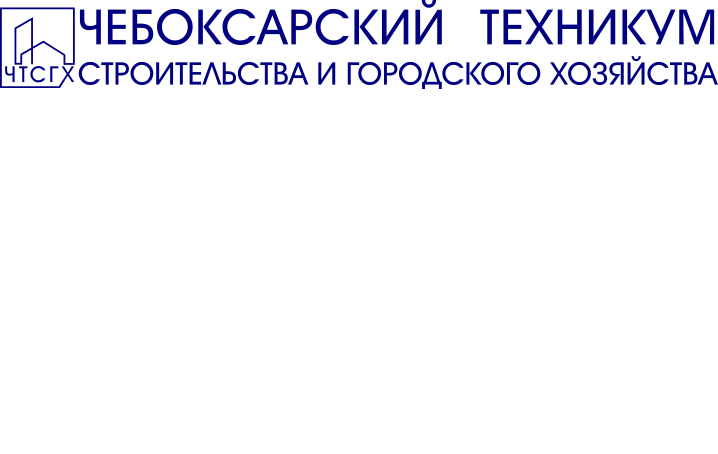 Средний балл по компетенции «Облицовка плиткой»
18
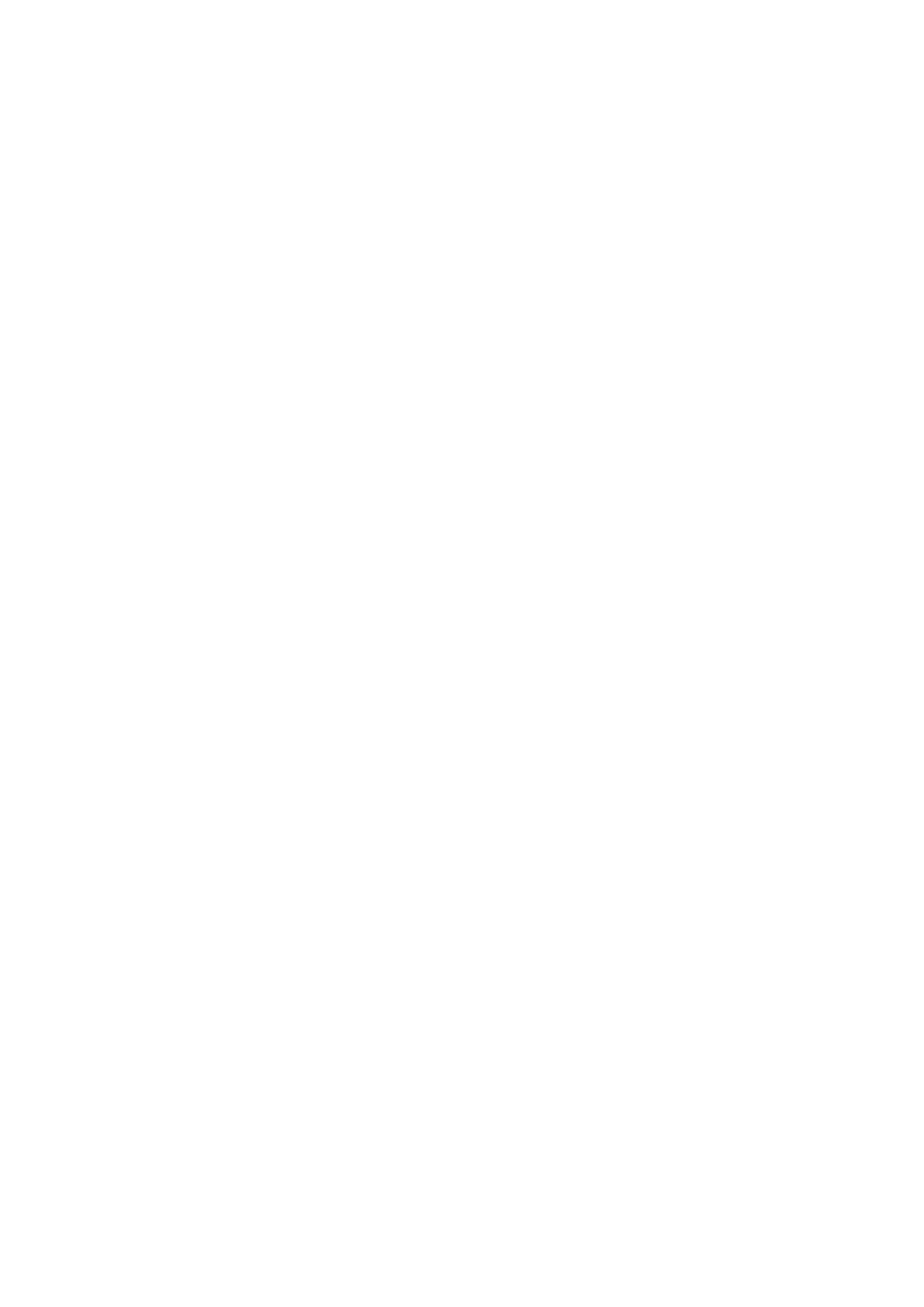 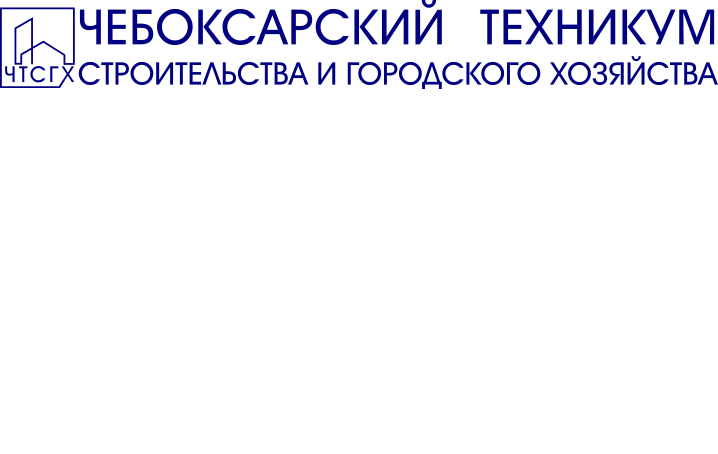 Средний балл по компетенции «Малярные и декоративные работы»
19
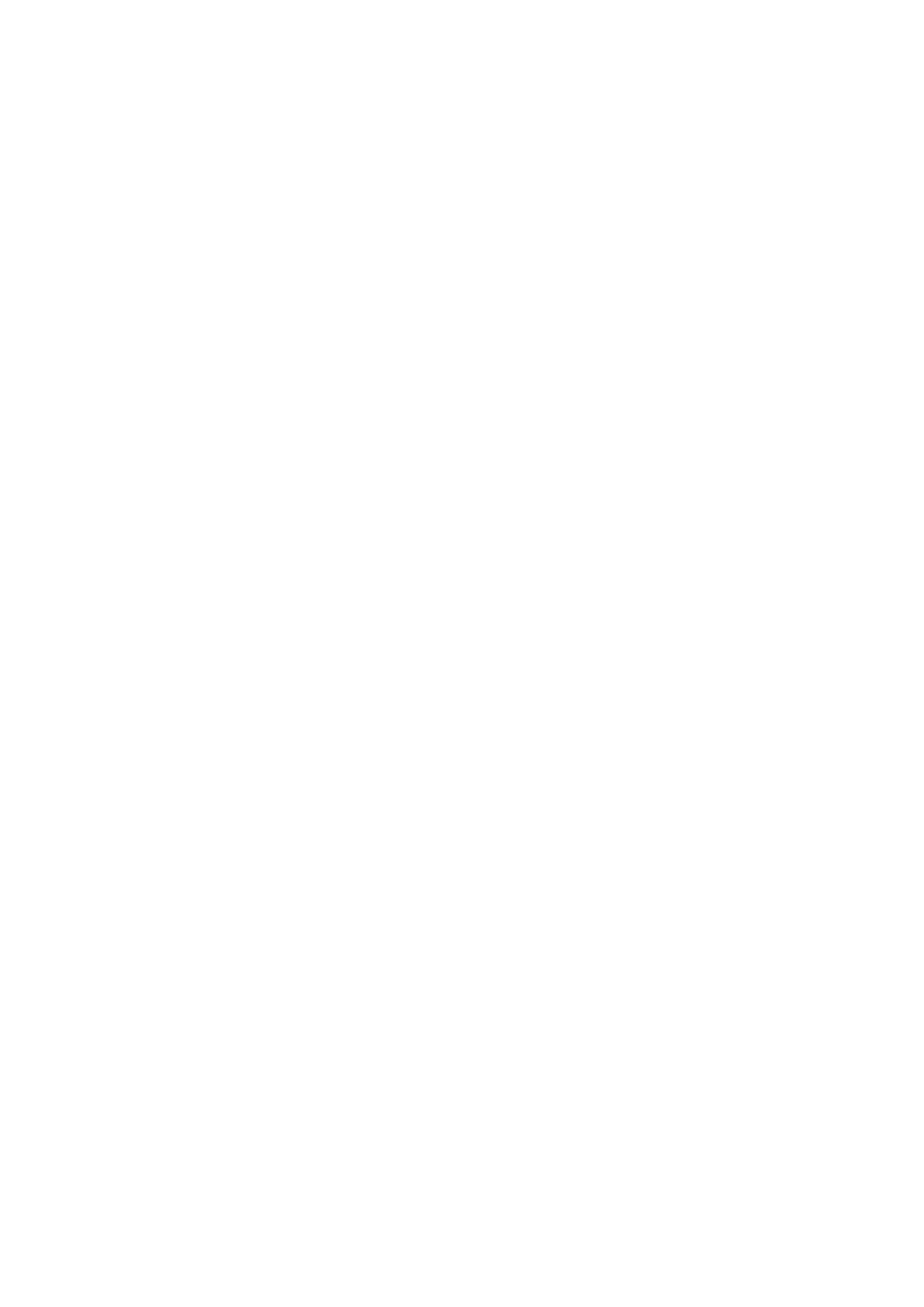 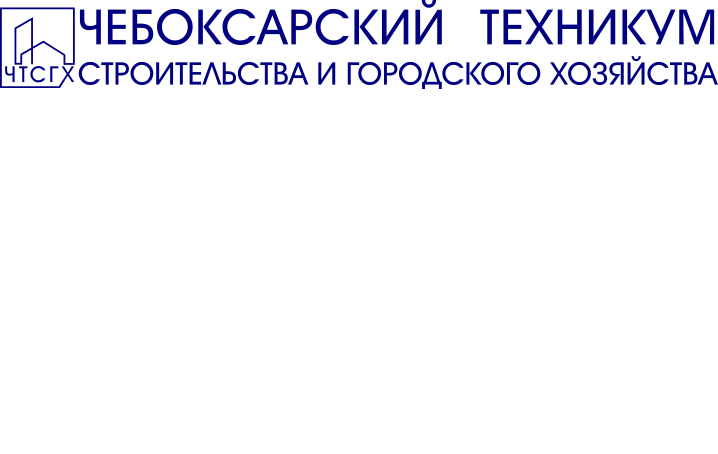 Средний балл по компетенции «Кирпичная кладка»
20
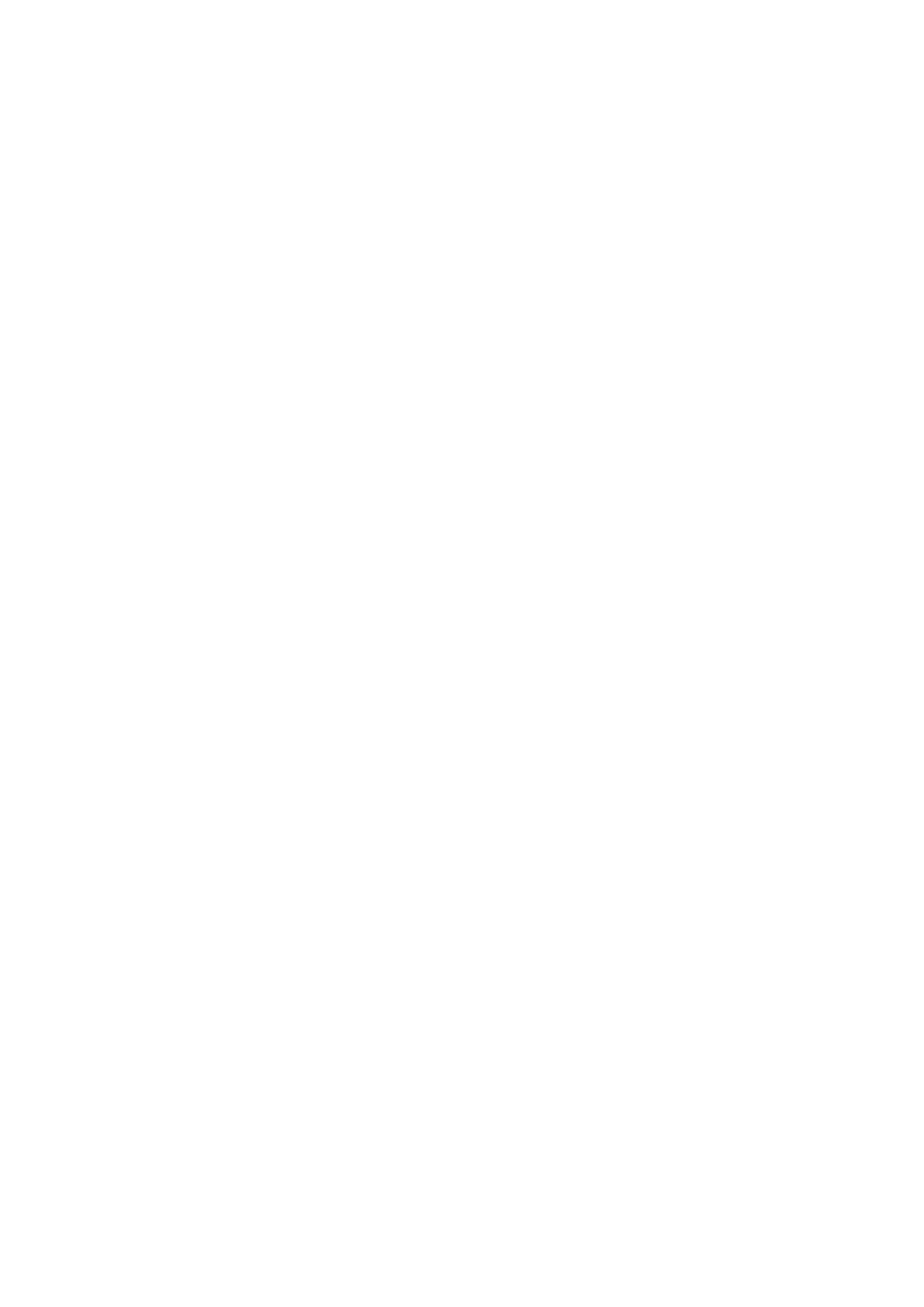 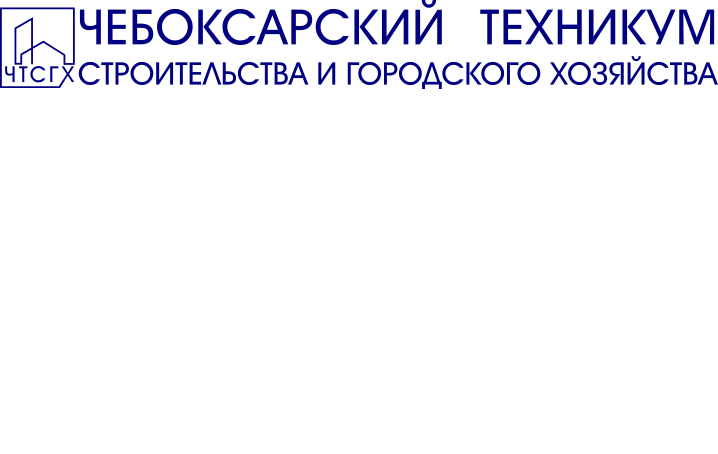 Средний балл по компетенции «Геопространственные технологии»
21
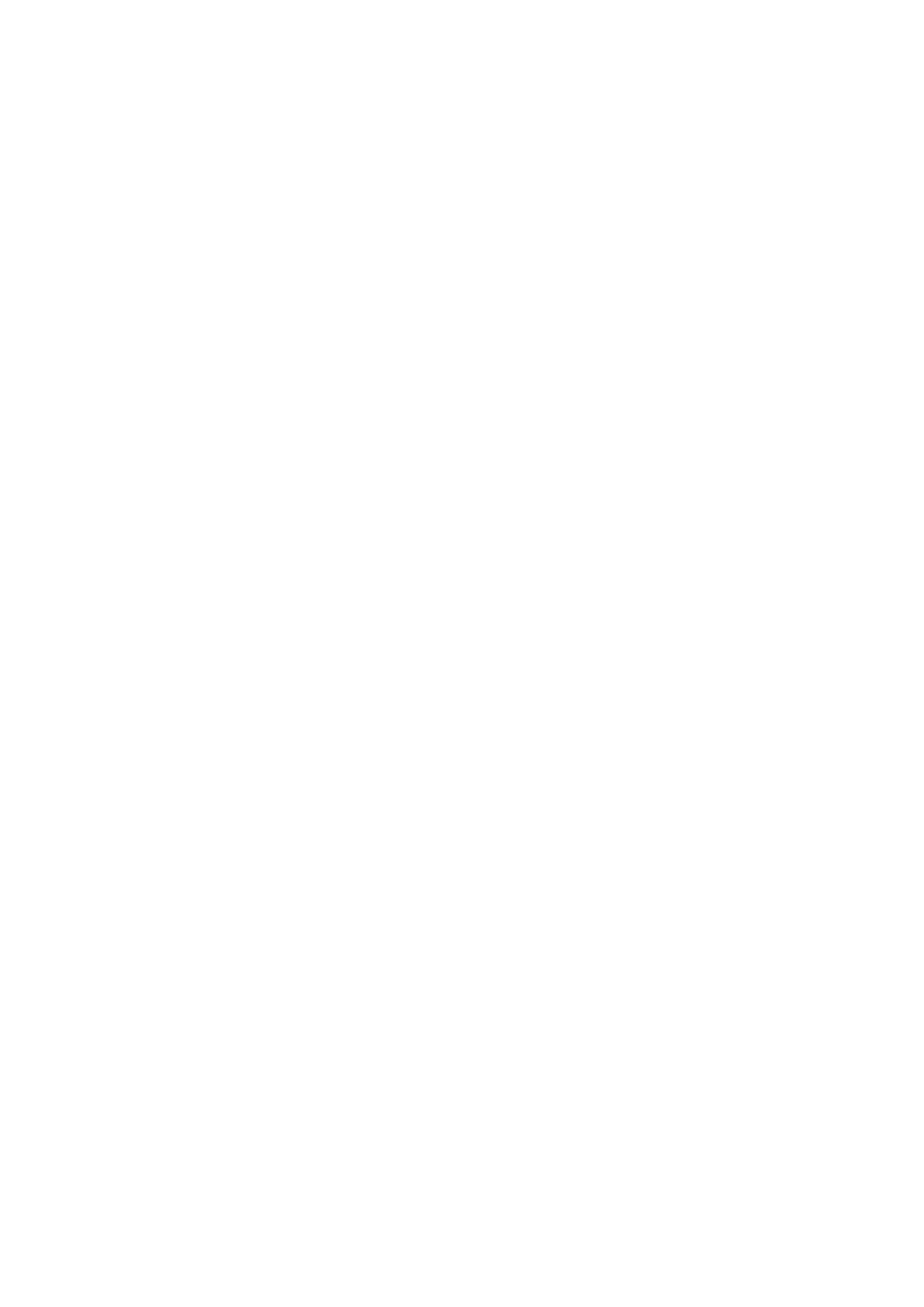 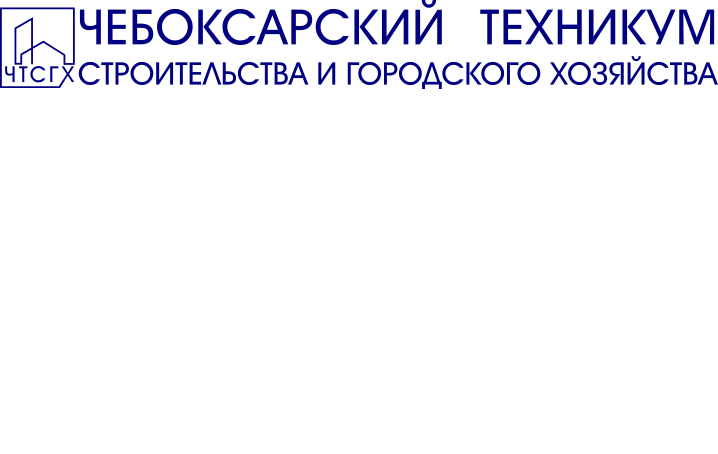 Средний балл по компетенции «08.02.07 Монтаж и эксплуатация внутренних сантехнических устройств, кондиционирования воздуха и вентиляции»
22
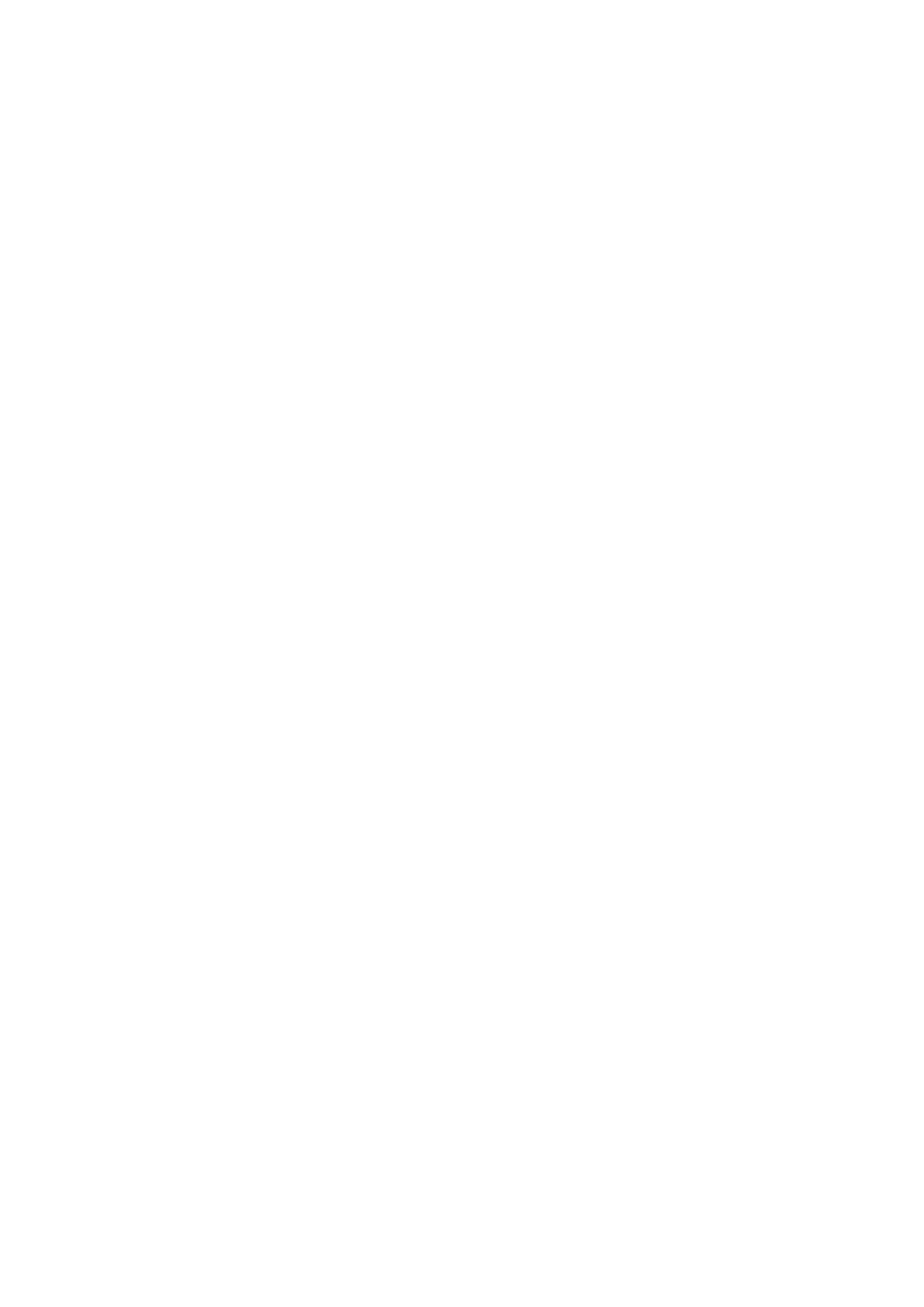 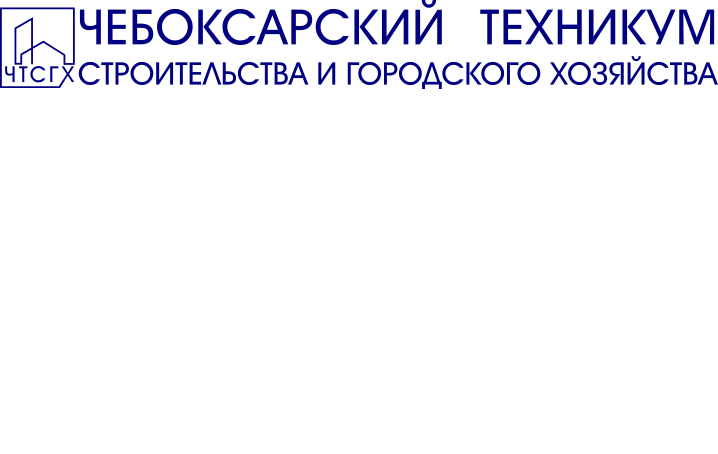 Средний балл по компетенции «Технологии информационного моделирования BIM»
23
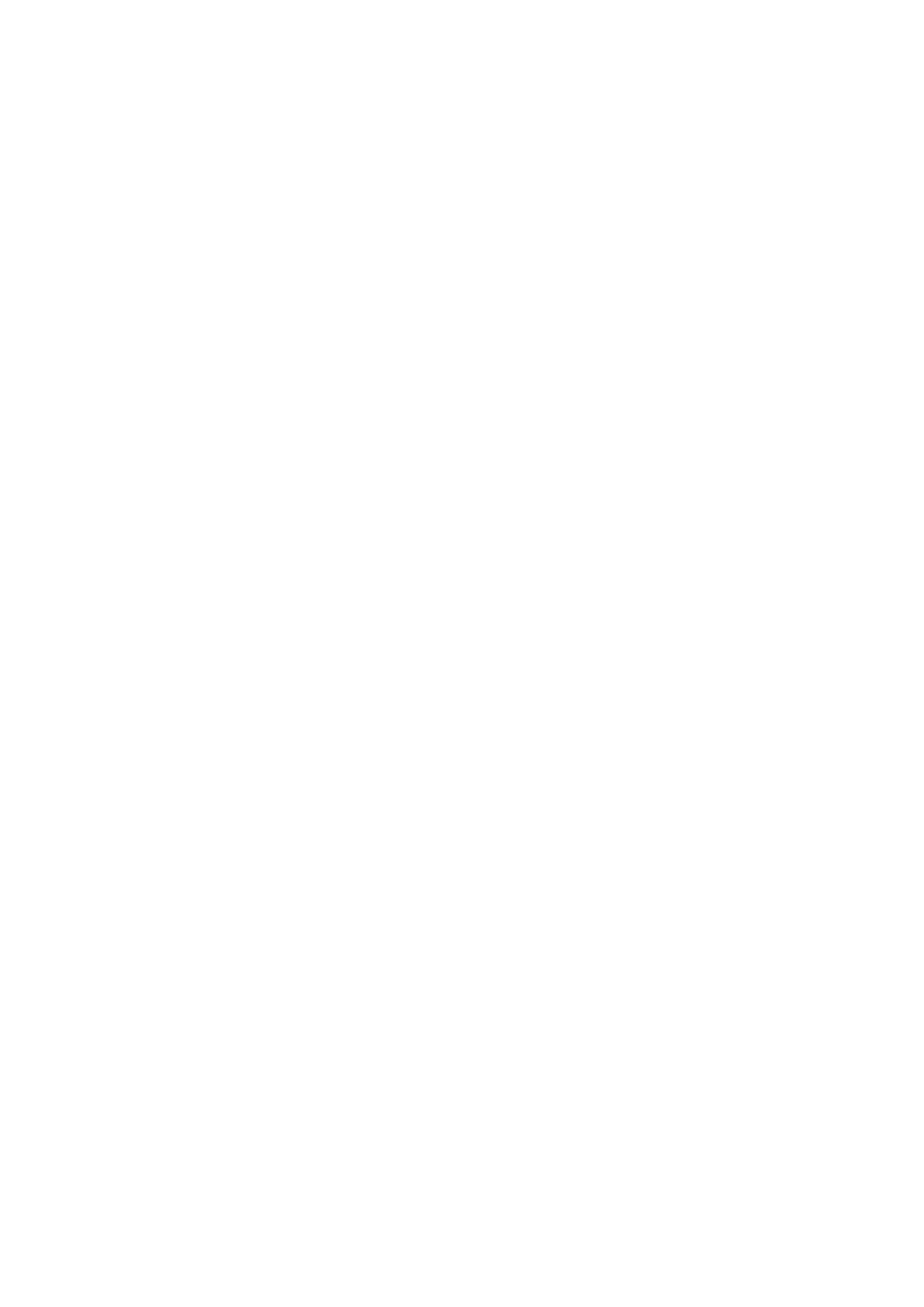 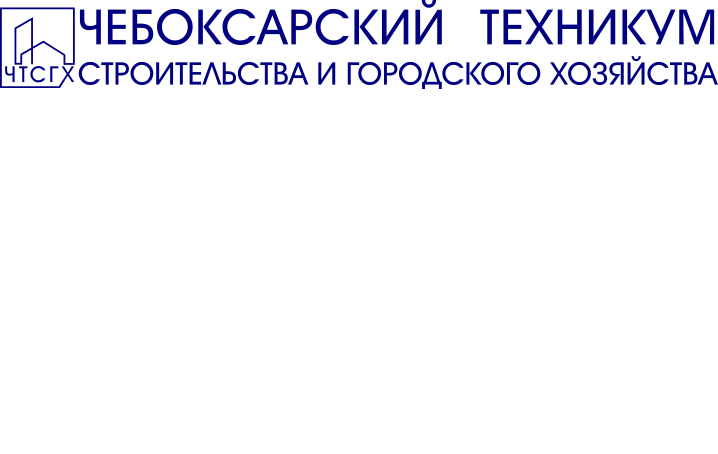 Средний балл по компетенции «Банковское дело»
24
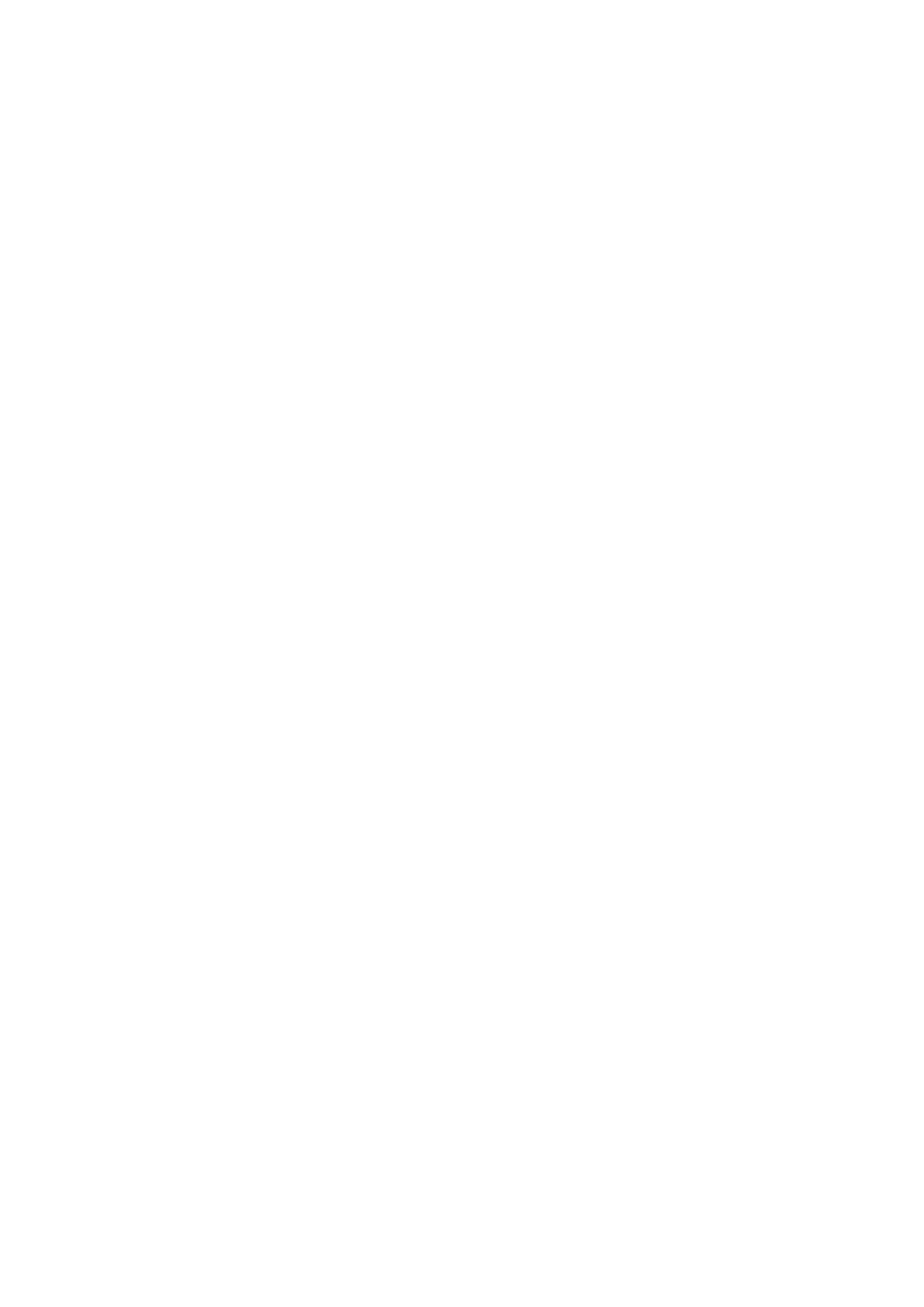 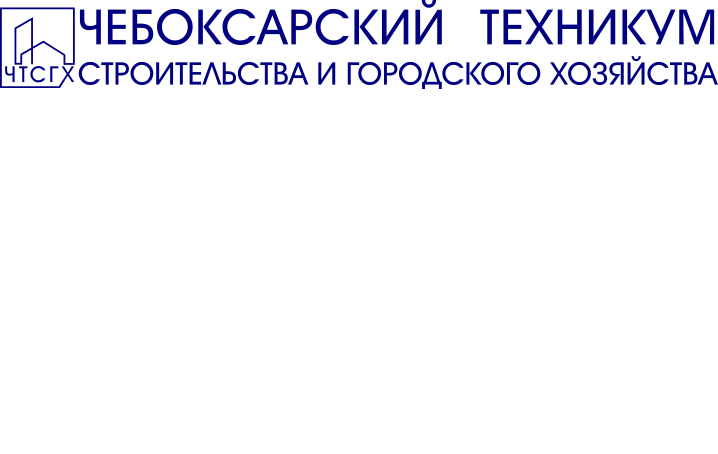 Средний балл по компетенции «Администрирование отеля»
25
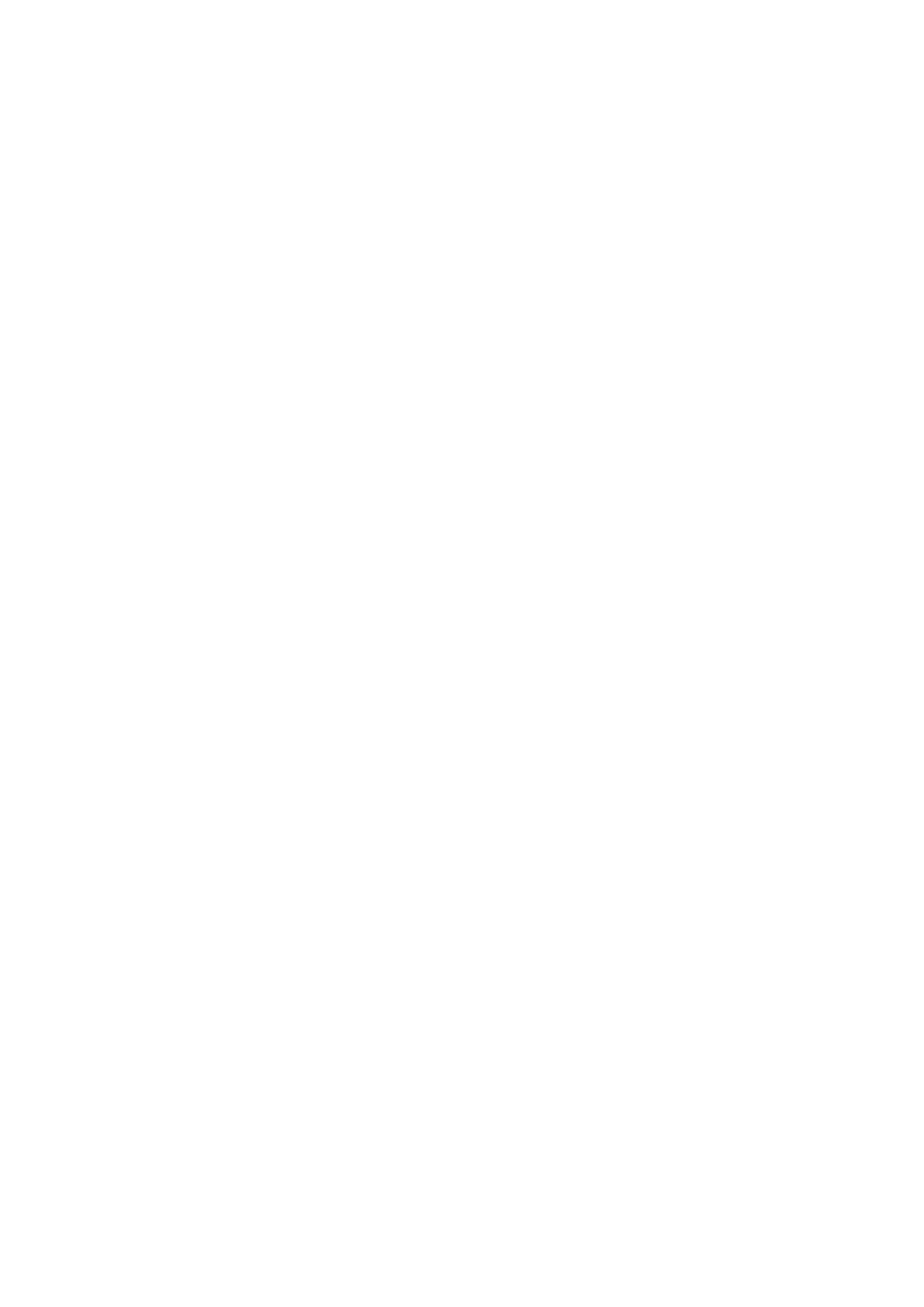 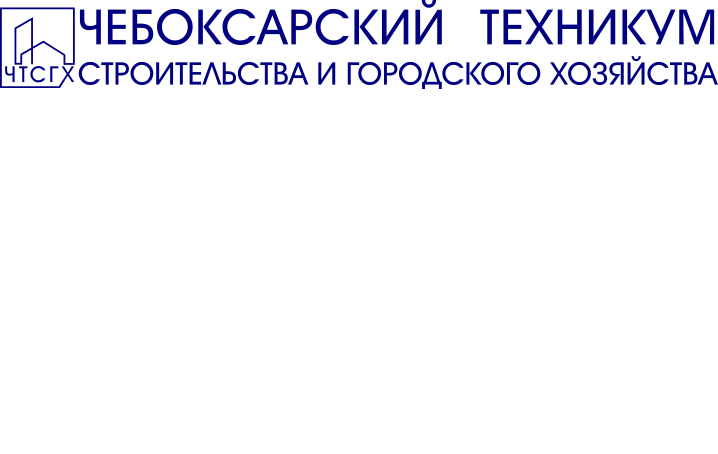 Средний балл по компетенции «Электромонтаж»
26
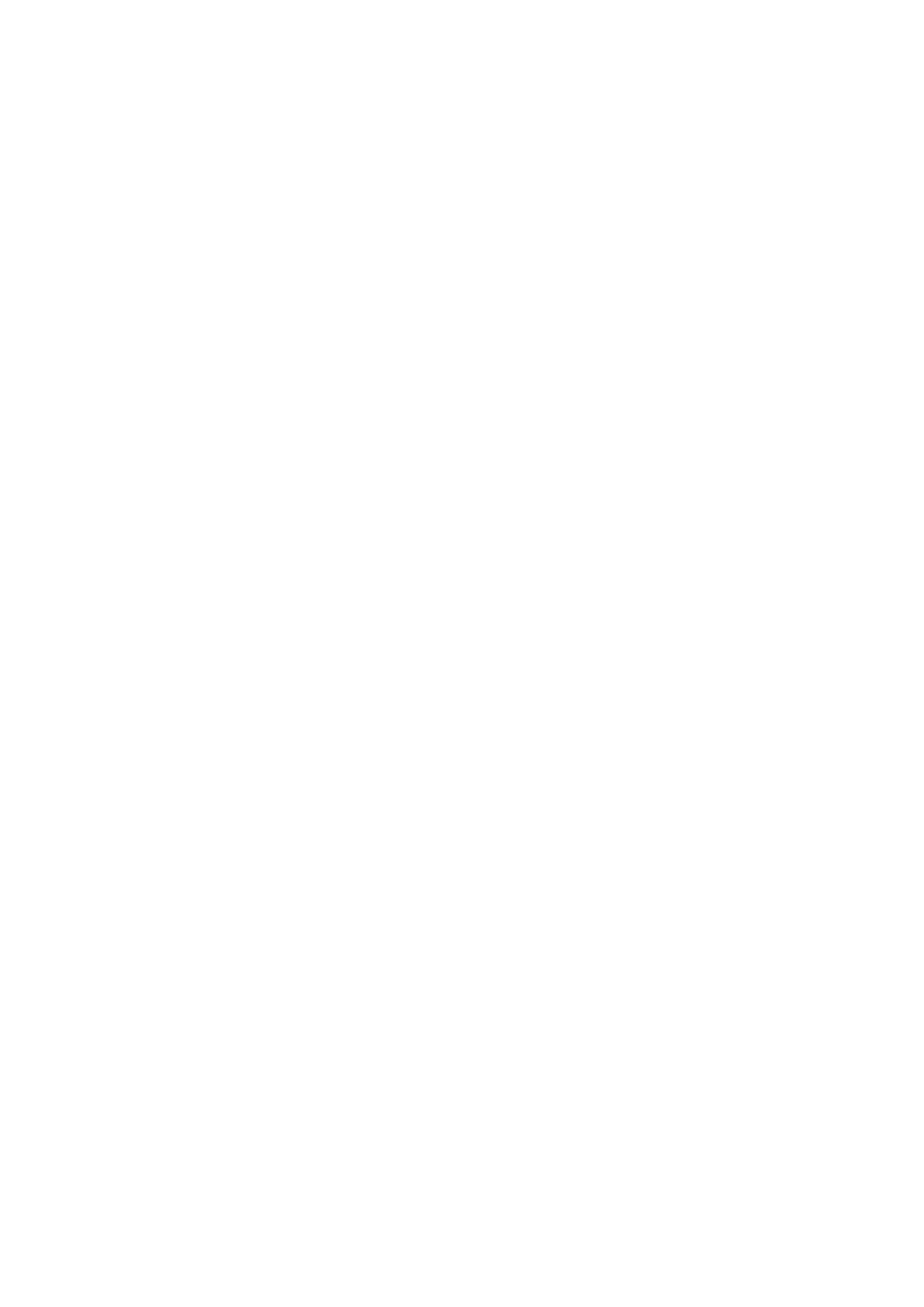 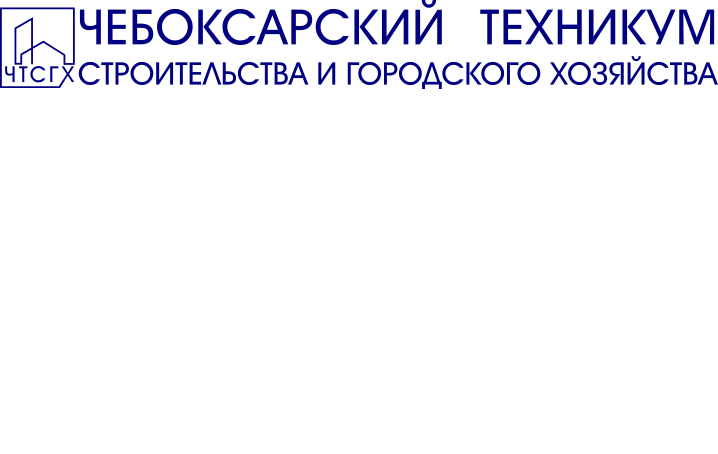 Средний балл по компетенции «Интеллектуальные системы учета электроэнергии»
27
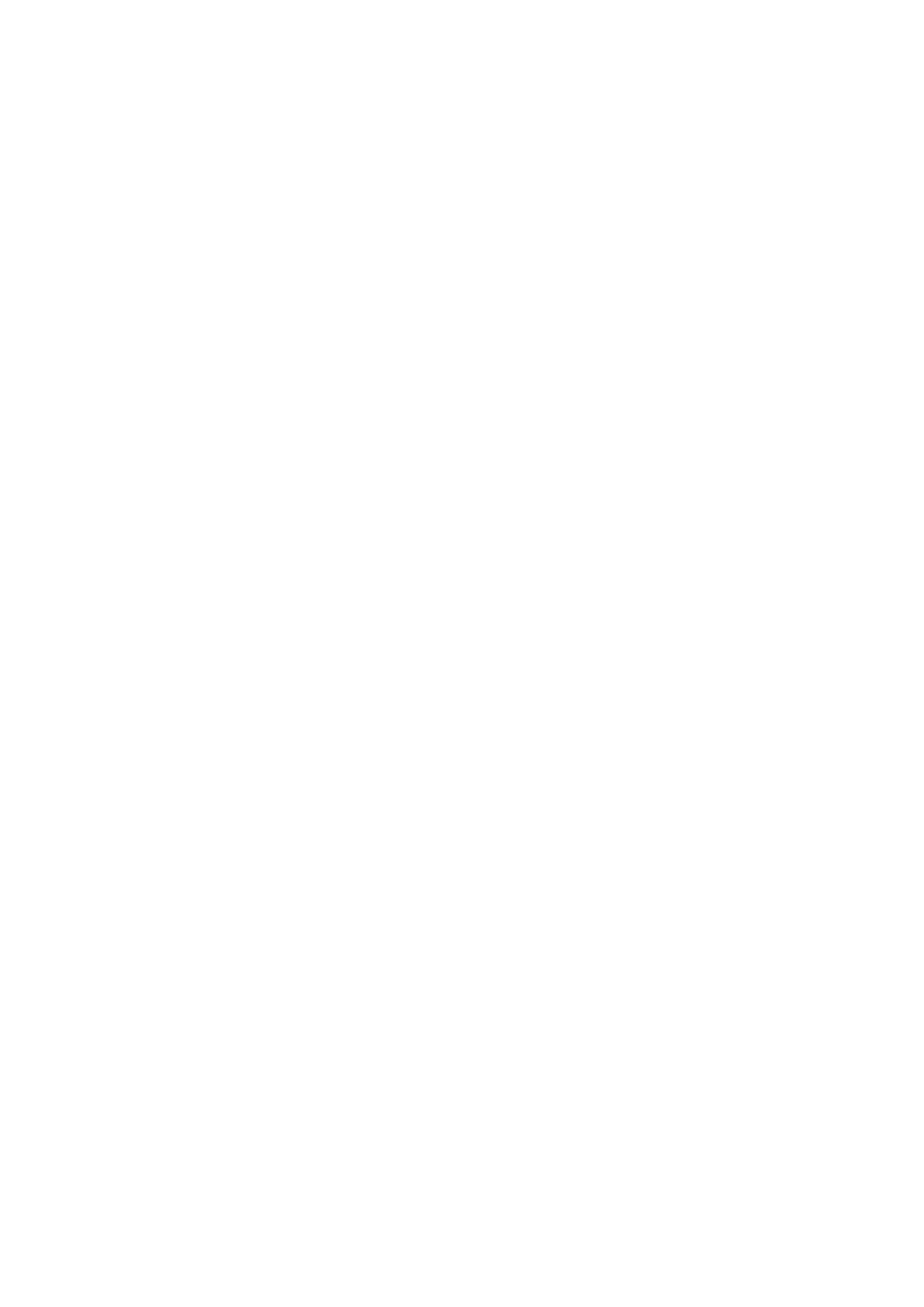 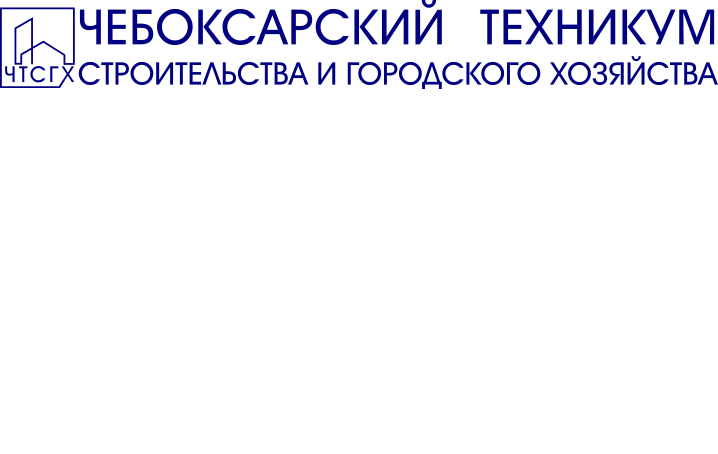 Средний балл по компетенции «43.02.08 Сервис домашнего и коммунального хозяйства»
28
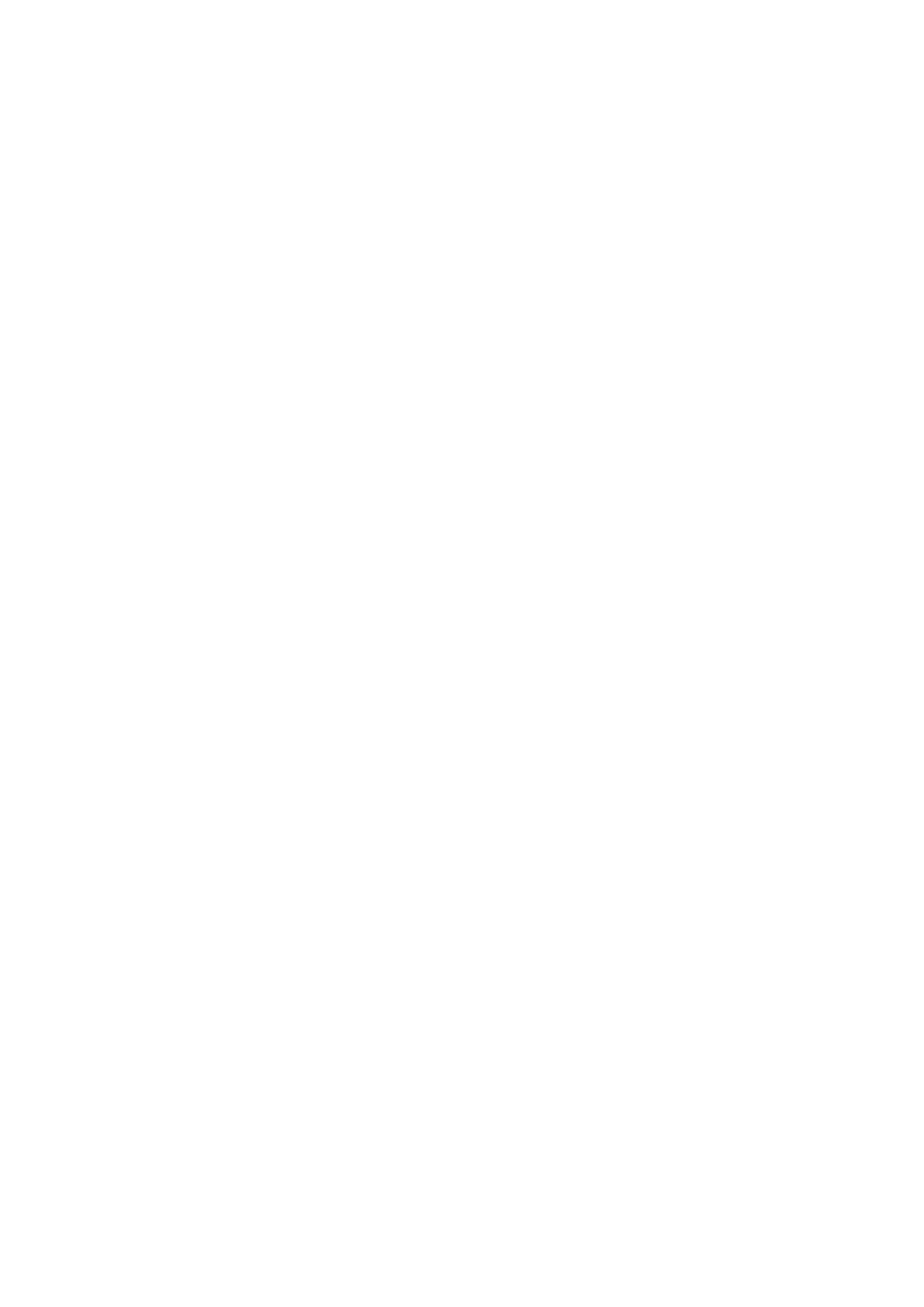 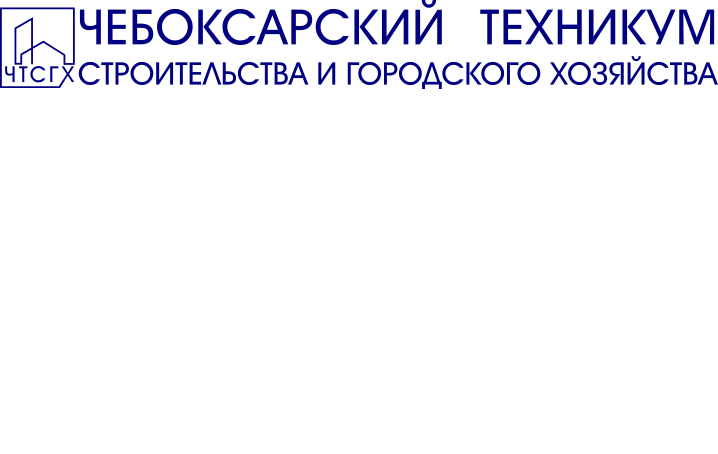 Средний балл по компетенции «Обслуживание и ремонт оборудования релейной защиты и автоматики»
29
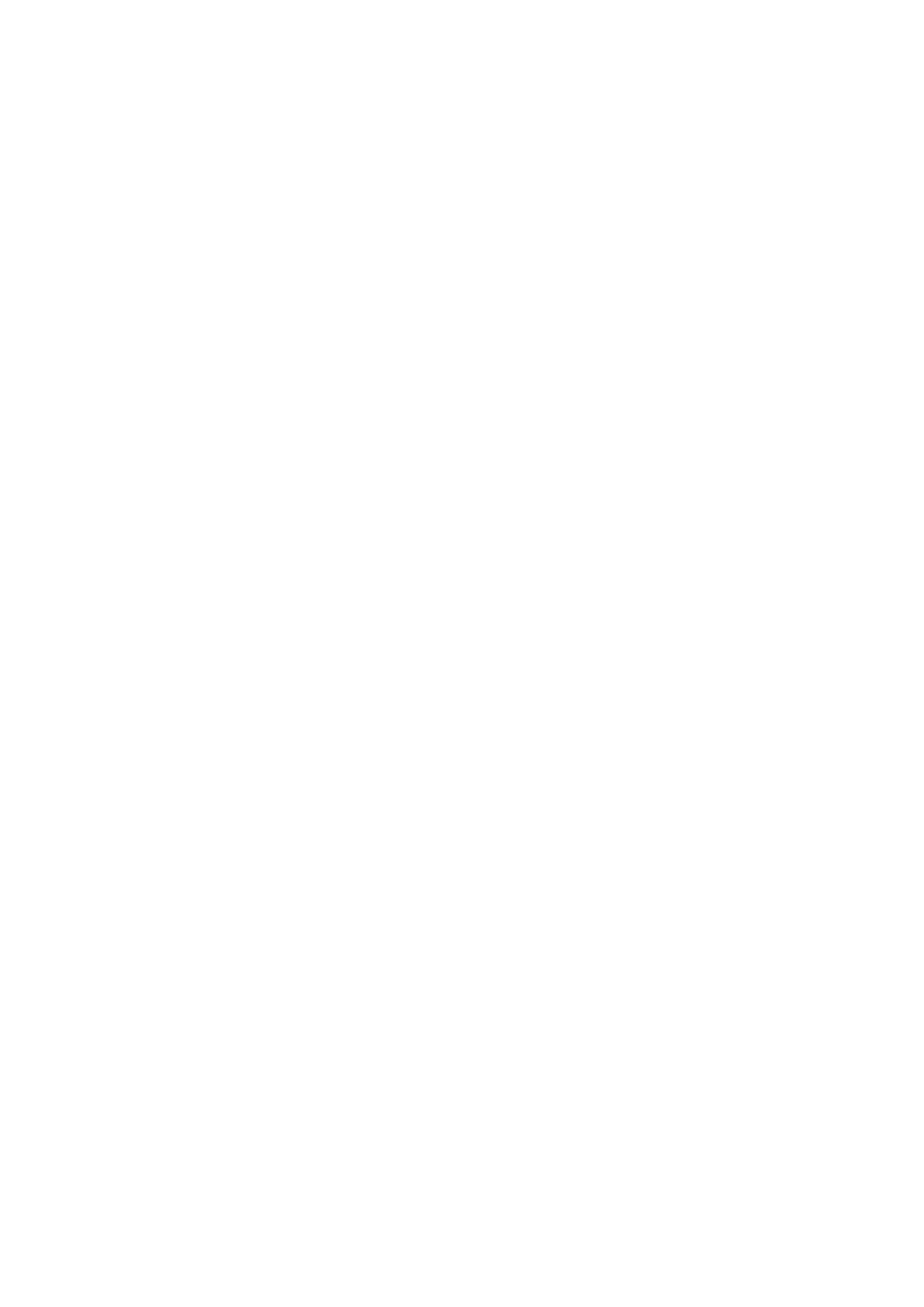 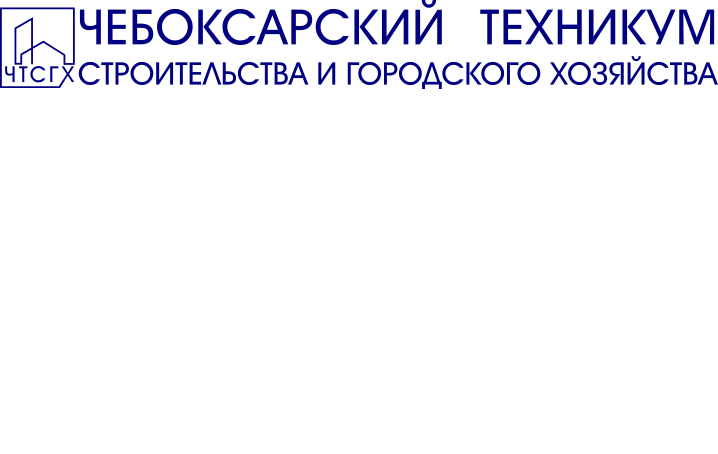 Анализ количества компетенций
30
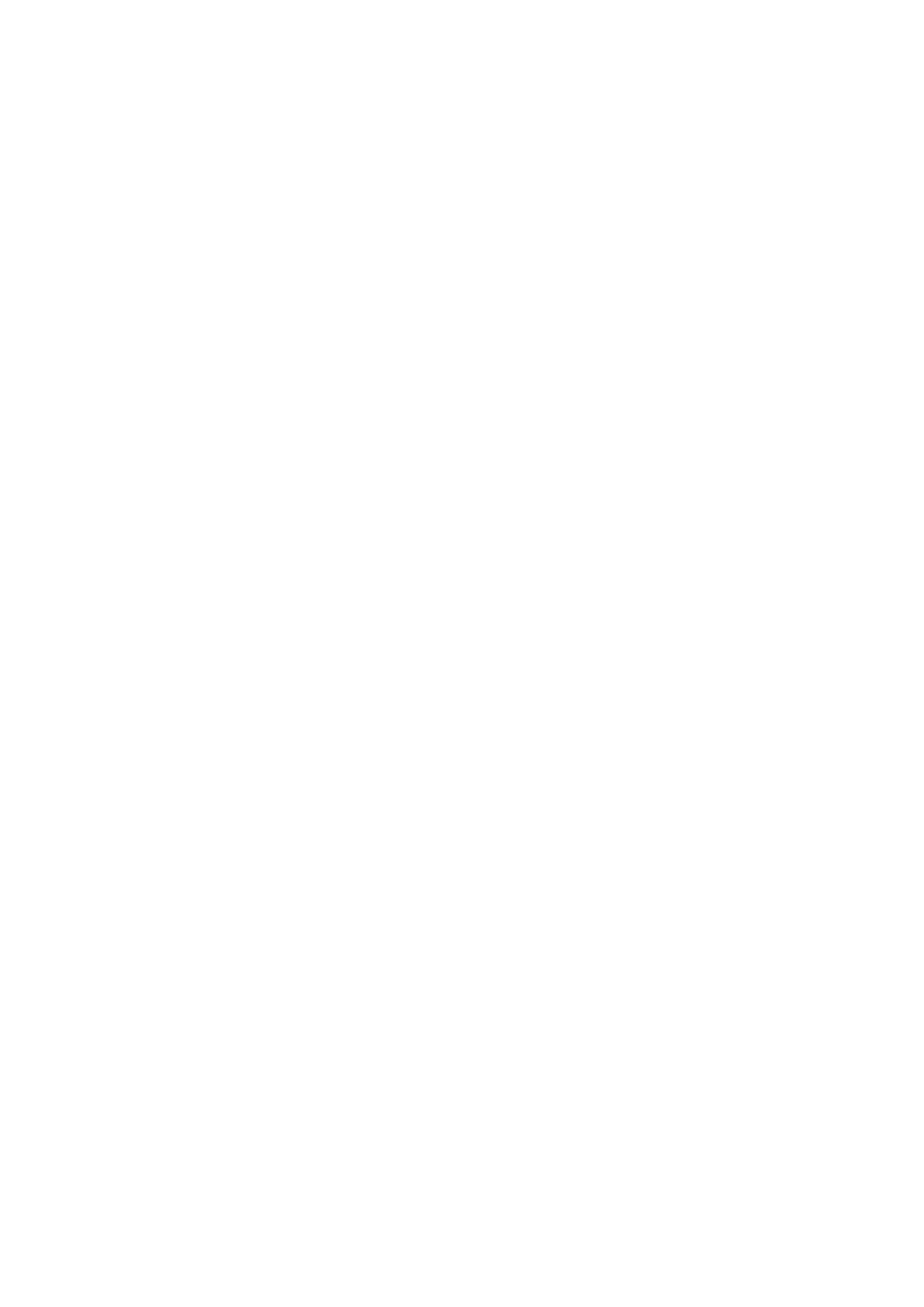 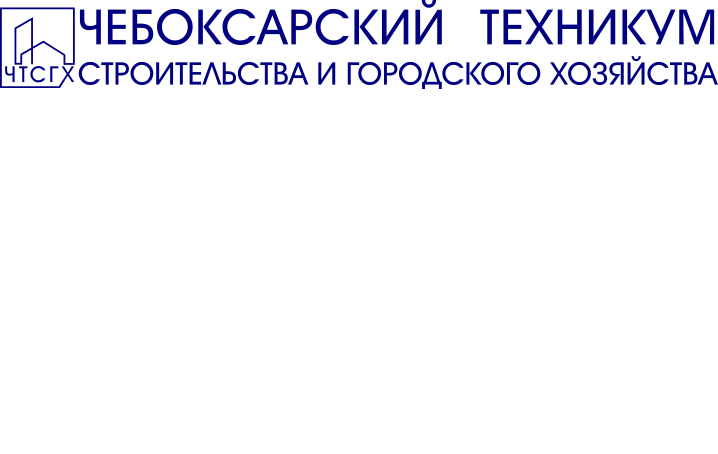 Анализ количества студентов, сдавших демонстрационный экзамен
31
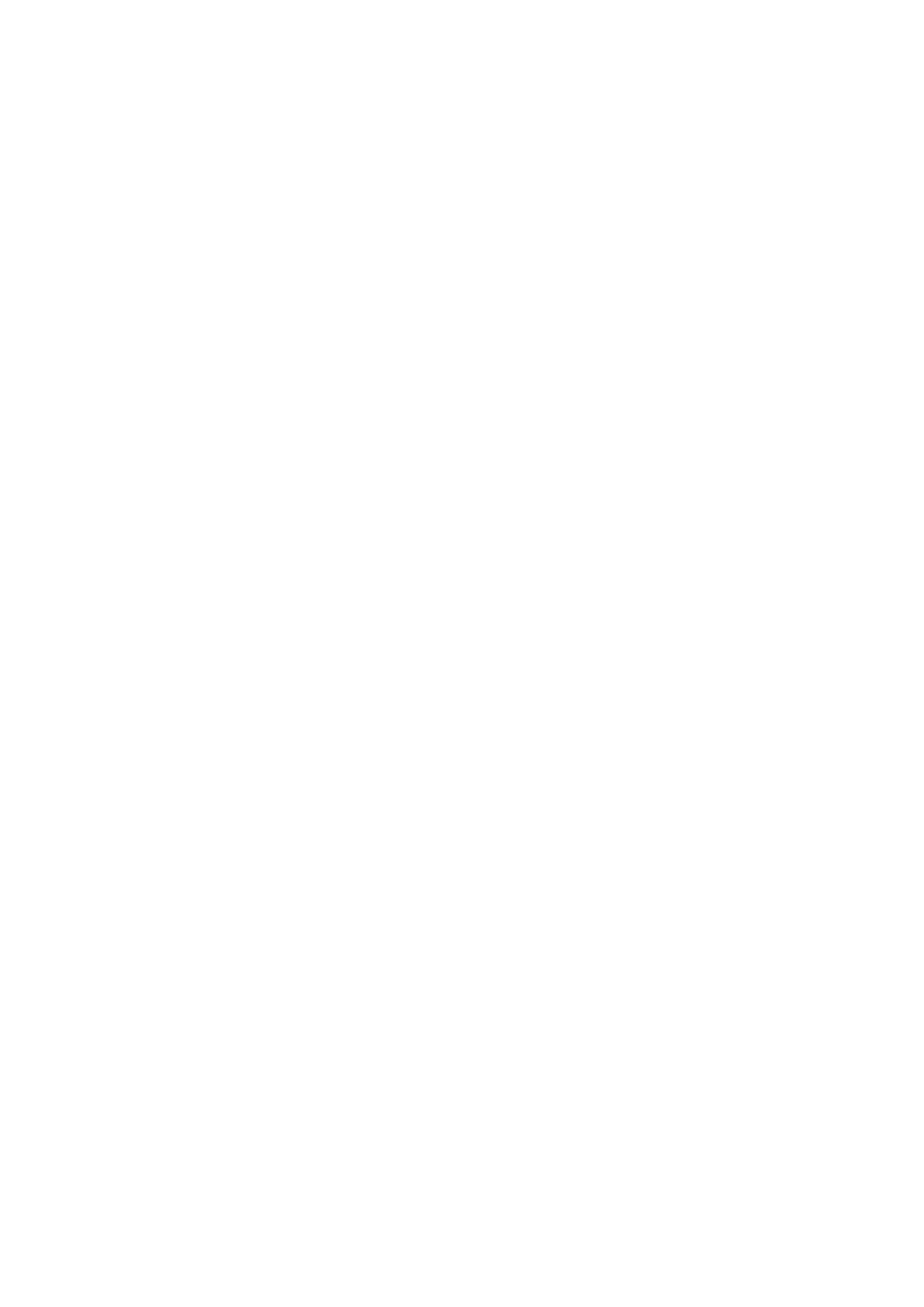 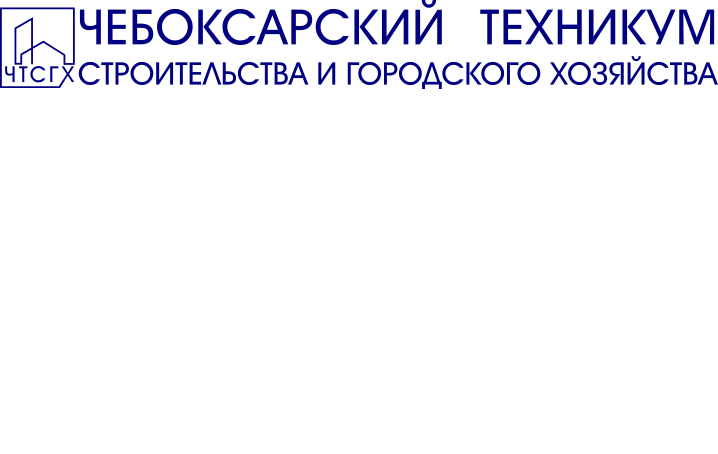 Анализ оценок
32
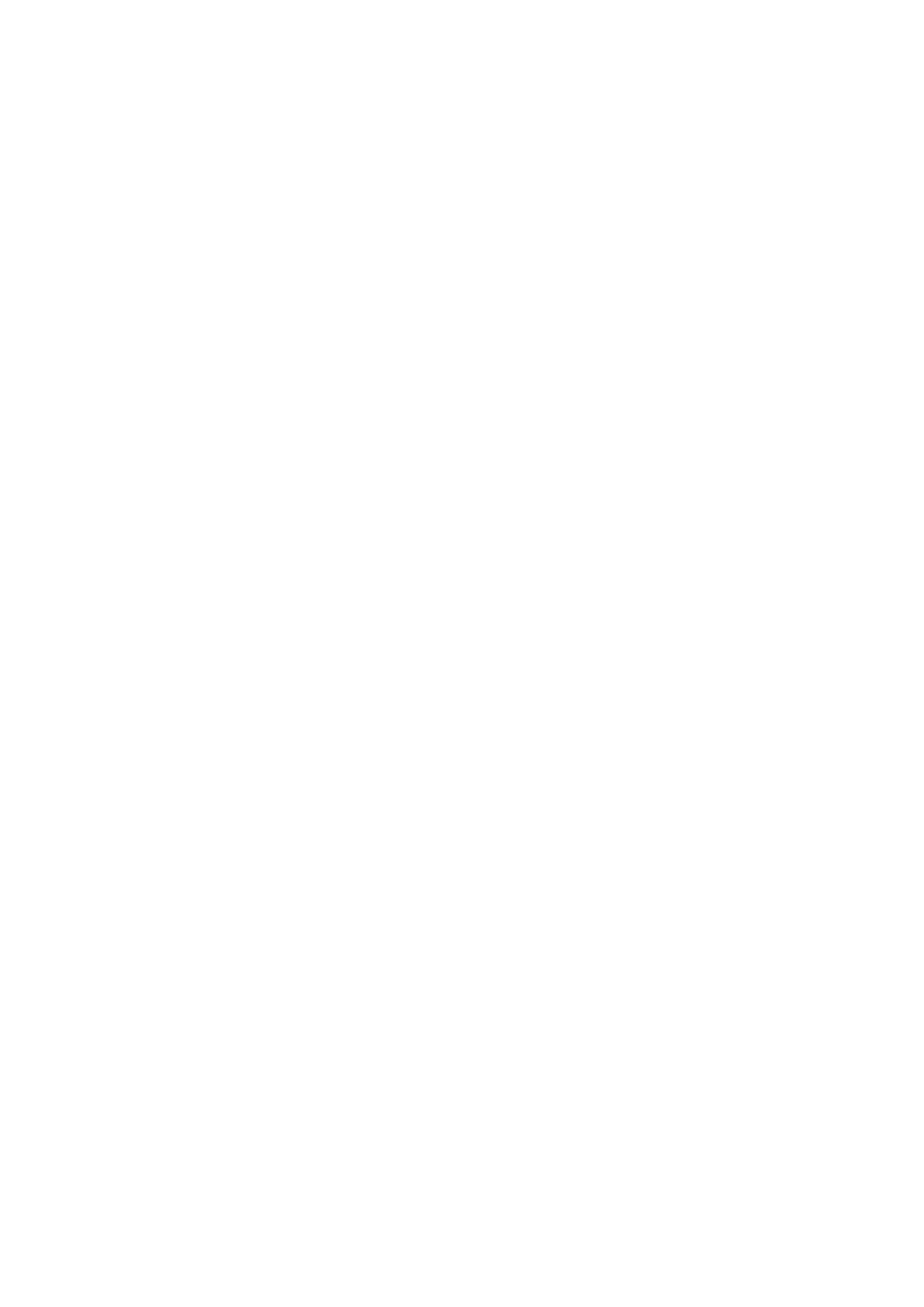 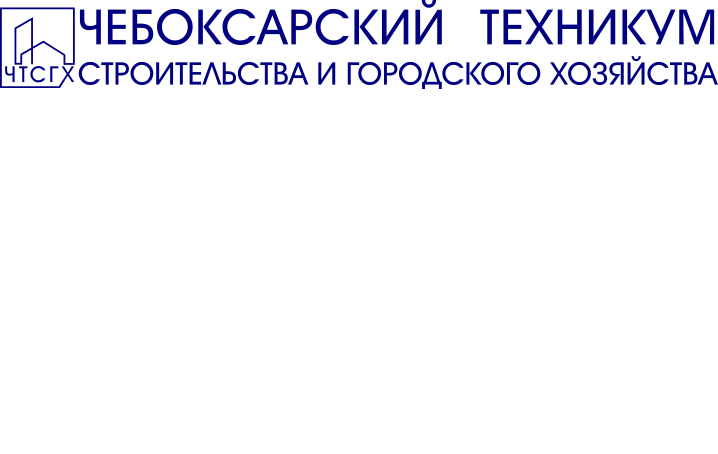 Планирование проведения демонстрационного экзамена в 2023-2024 учебном году
33
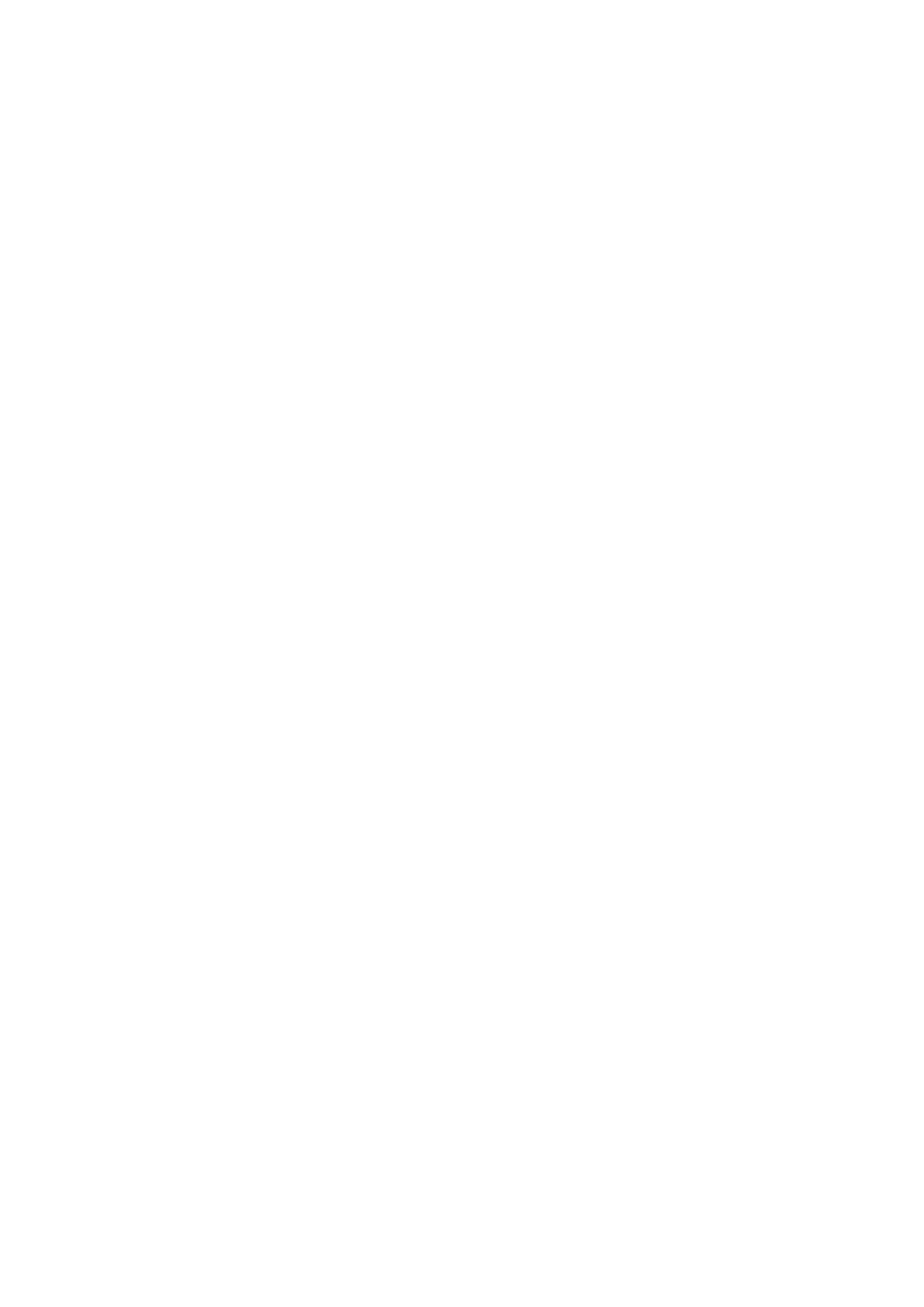 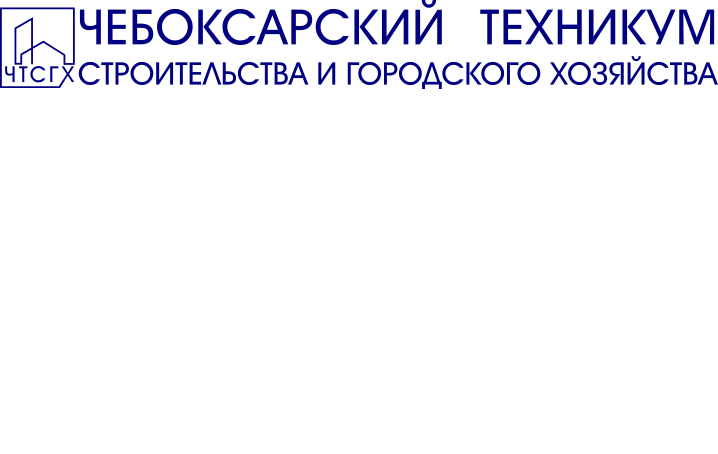 Планирование проведения демонстрационного экзамена в 2022-2023 учебном году
34
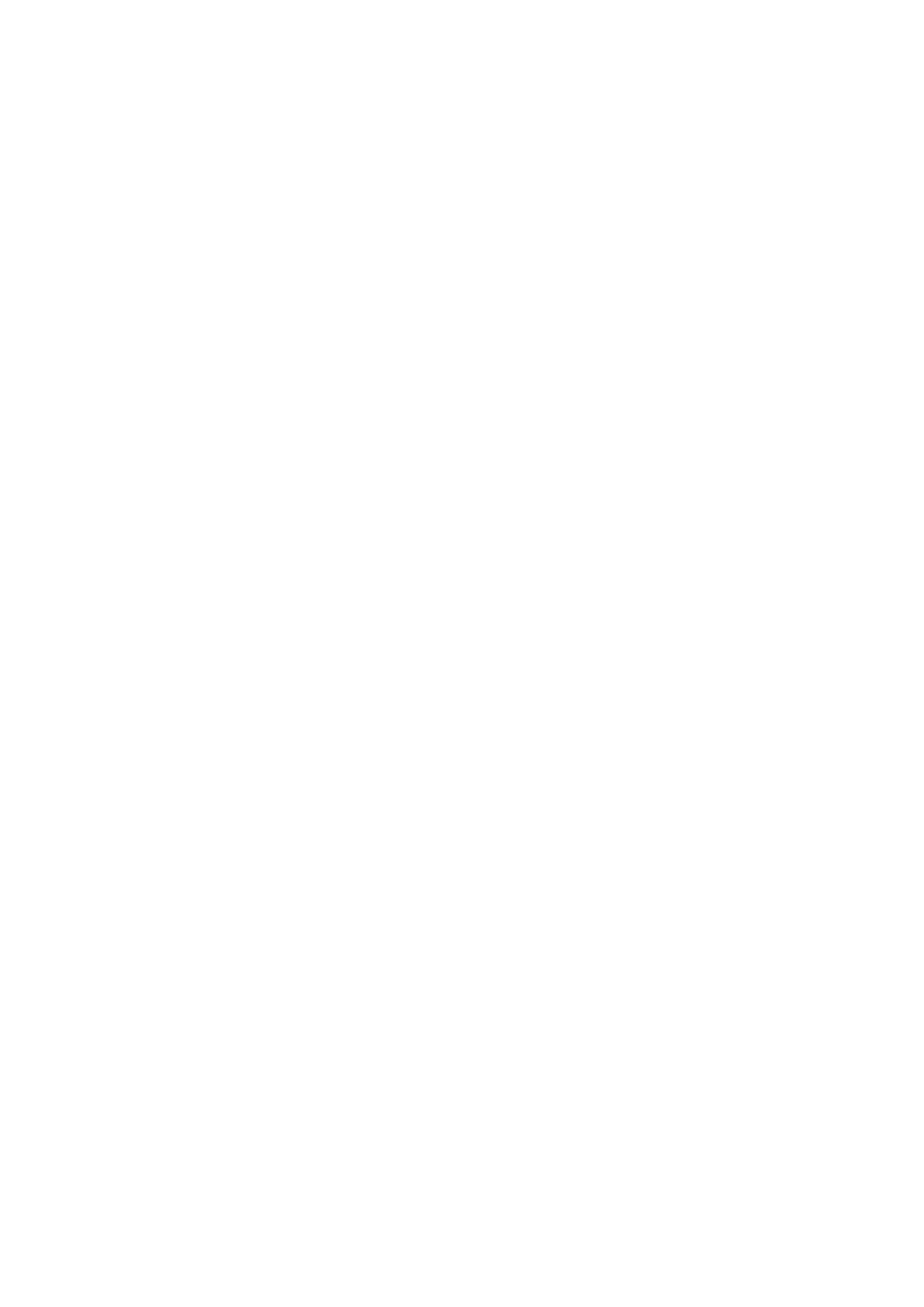 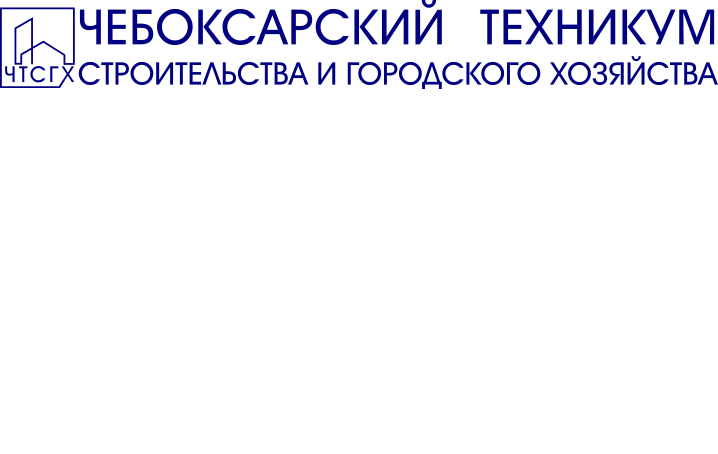 Планирование проведения демонстрационного экзамена в 2021-2022 учебном году
35
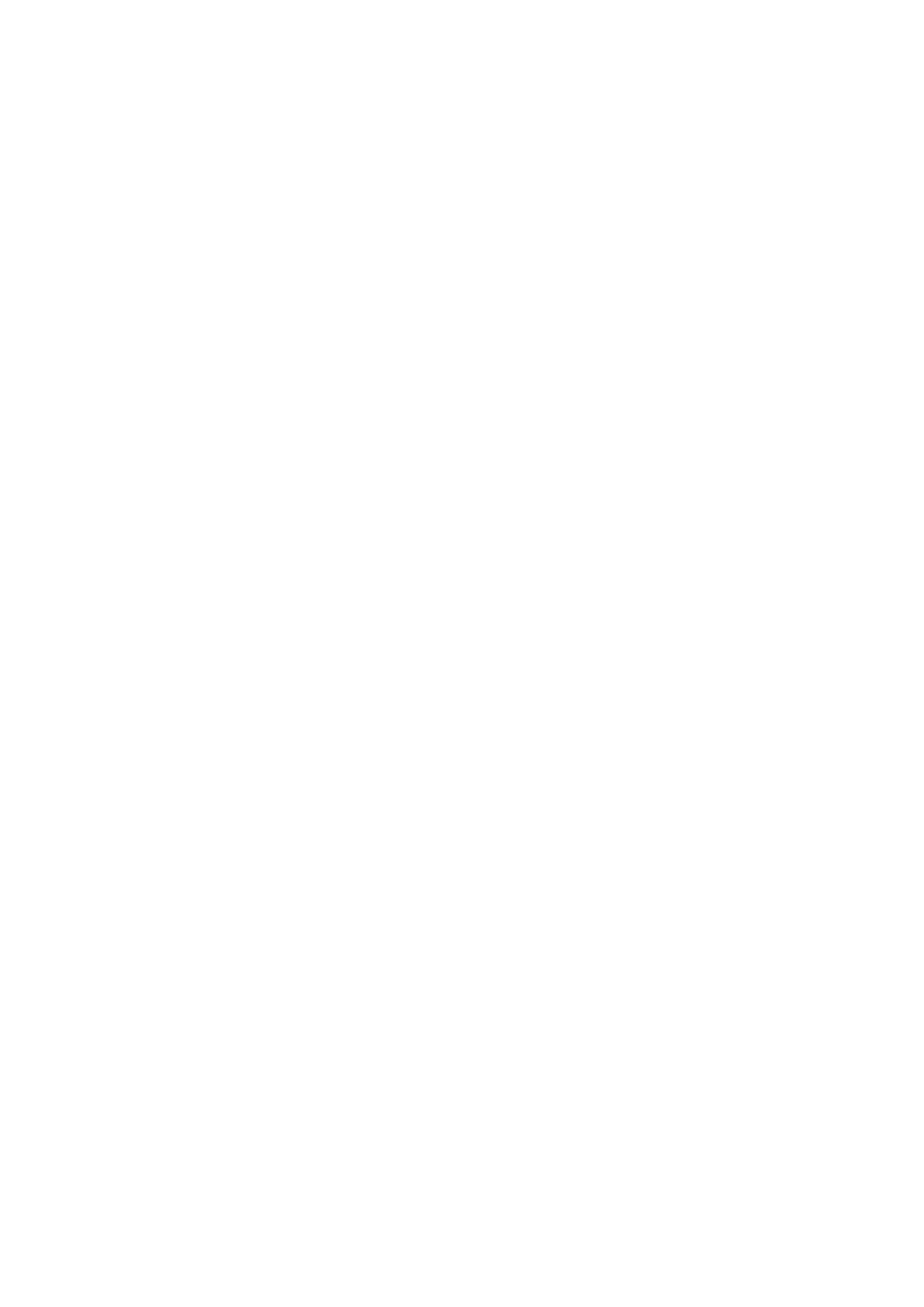 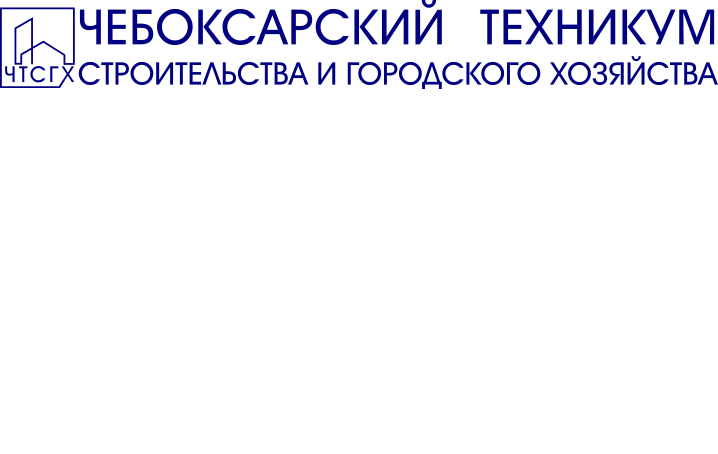 Выводы
Улучшить материально-техническую базу по специальностям 07.02.01 Архитектура, 08.02.01 Строительство и эксплуатация зданий и сооружений, 08.02.13 Монтаж и эксплуатация внутренних сантехнических устройств, кондиционирования воздуха и вентиляции, 08.02.09 Монтаж, наладка и эксплуатация электрооборудования промышленных и гражданских зданий, 08.02.14 Эксплуатация и обслуживание многоквартирного дома, 13.02.02 Теплоснабжение и теплотехническое оборудование, 13.02.07 Электроснабжение (по отраслям), 13.02.11 Техническая эксплуатация и обслуживание электрического и электромеханического оборудования (по отраслям), 21.02.19 Землеустройство, 21.02.20 Прикладная геодезия, 38.02.07 Банковское дело, 43.02.16 Туризм и гостеприимство, 54.02.01 Дизайн (по отраслям).
Обучить преподавателей на право проведения Чемпионатов «Профессионалы» в рамках своего региона и на право участия в оценке демонстрационного экзамена в экспертной группе.
Повысить качество проведения демонстрационных экзаменов по ФГОС СПО и повысить уровень знаний обучающихся с помощью применения Демонстрационных экзаменов в рамках ГИА и ПА.
Продолжать оснащать материальную базу мастерских с помощью участия в грантах по линии «Профессионалитет».
Повышать квалификацию преподавателей и мастеров п/о в рамках реализации гранта.
36
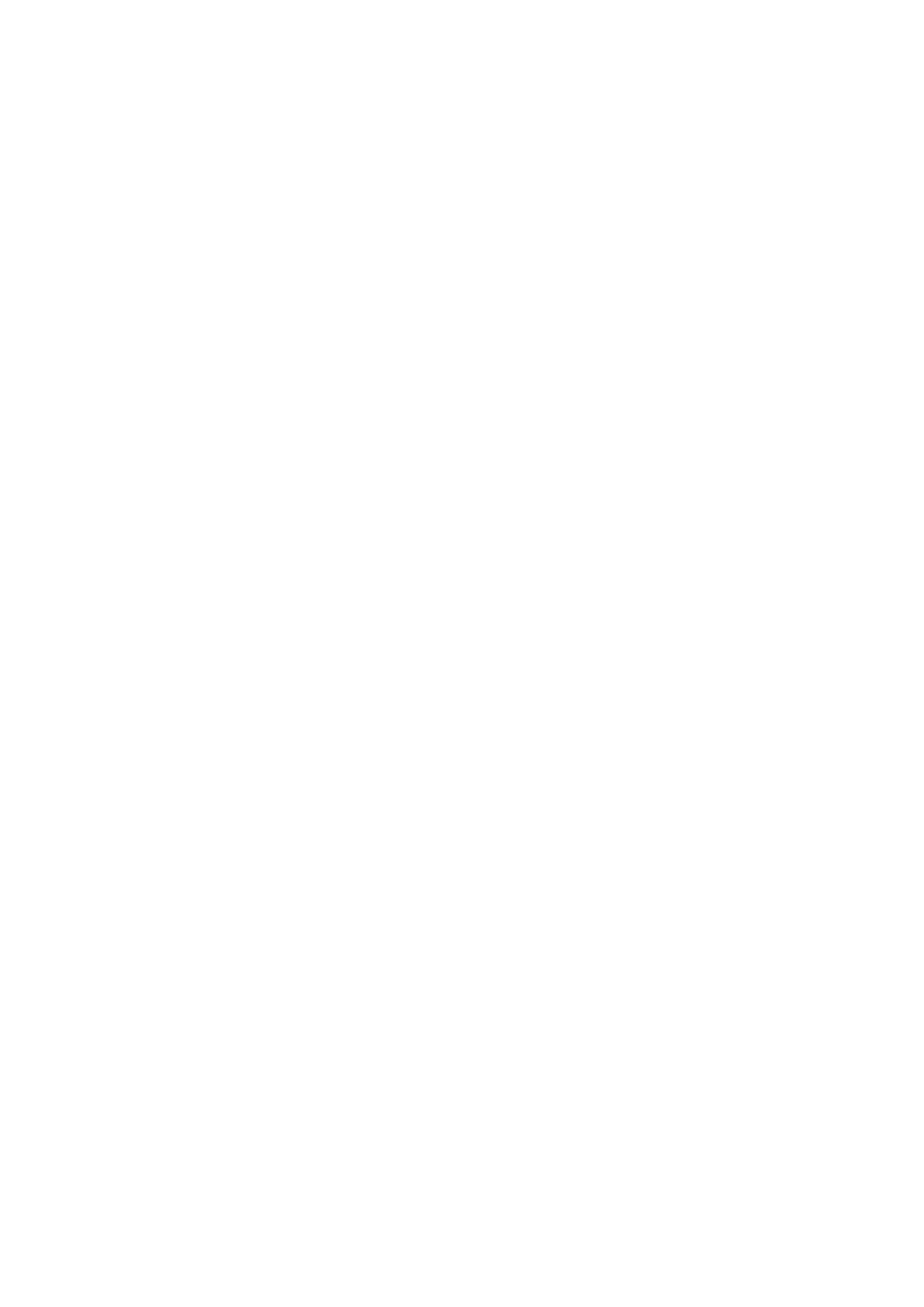 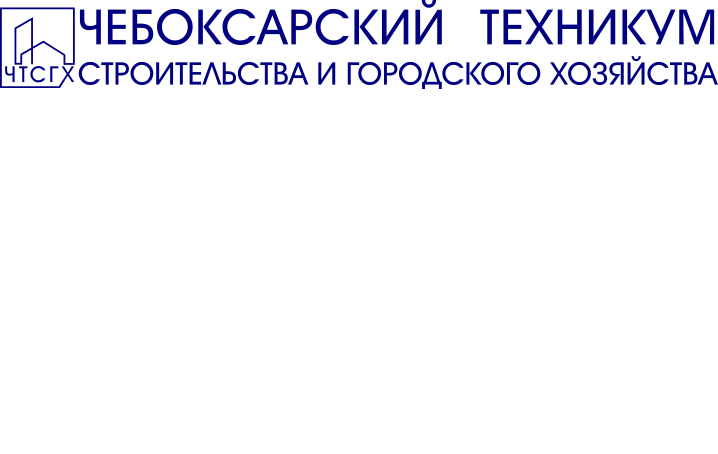 Контактные данные:

Отдел инновационной и производственной работы

Тюрина Марина Николаевна
mar.tyurina.1981@mail.ru
8 (8352) 22-38-99
37